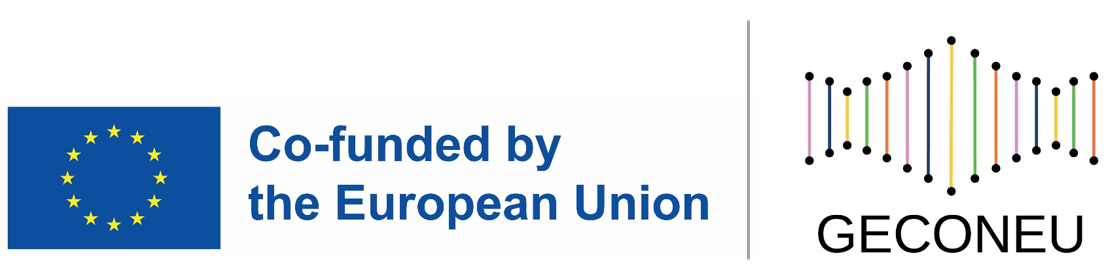 Unit 2. Theory-basic scientific information
Lesson 2.4. Human rights in Genetics
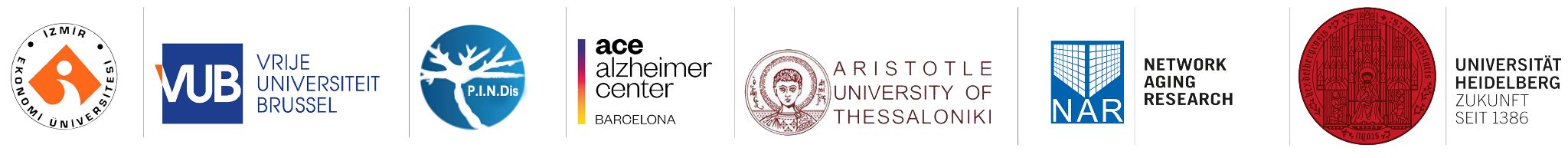 Introduction and Learning Outcomes
Lesson 2.4 aims to give basic information about the human rights.

At the end of this module the users will acquire a set of basic notions on the legal frameworks regarding genetic testing, the differences between the national law of the participating countries in GECONEU project and the basic information about informed consent and data protection.
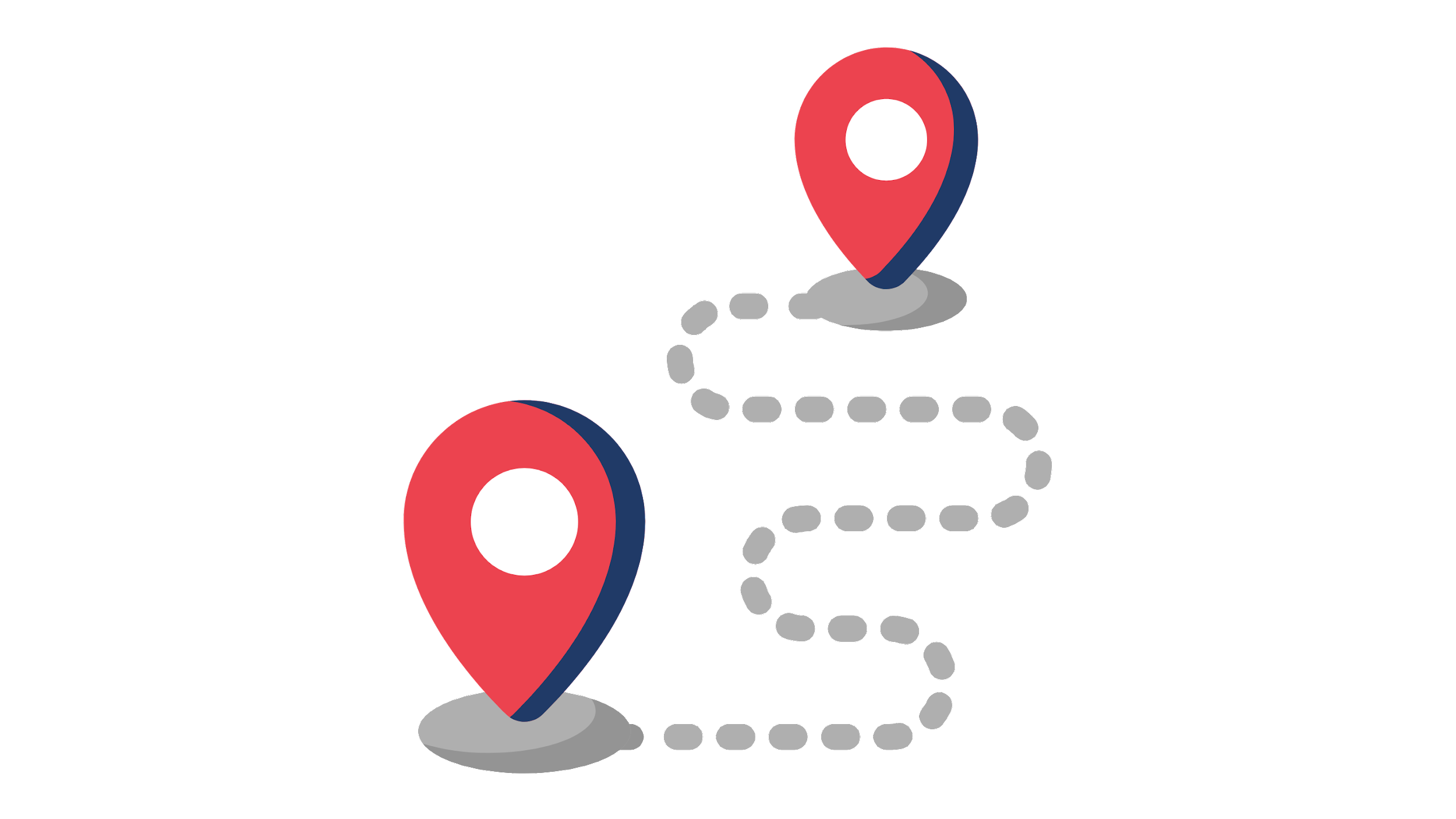 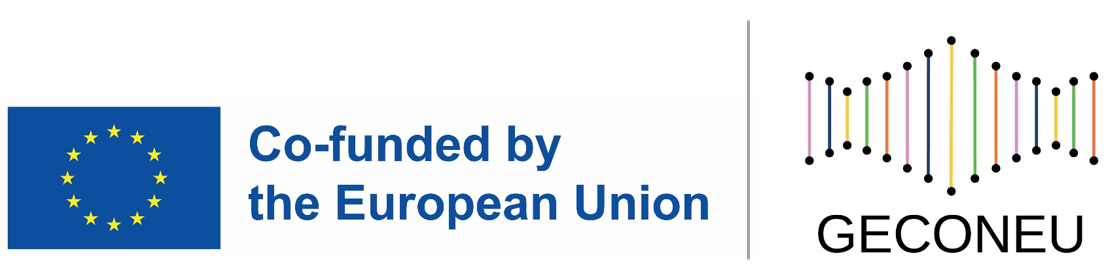 Table of contents
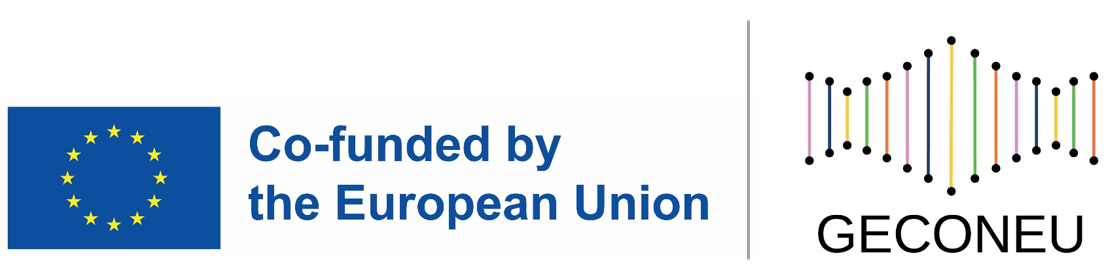 1
CHAPTER
Human right
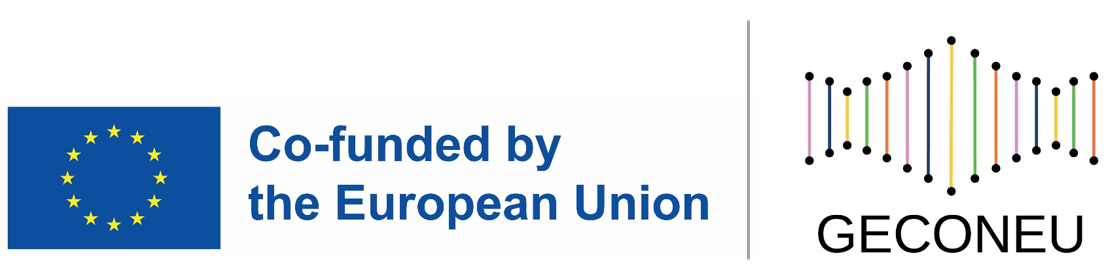 Human rights are moral principles or norms for certain standards of human behaviour and are regularly protected in municipal and international law. They are commonly understood as inalienable, fundamental rights "to which a person is inherently entitled simply because she or he is a human being" and which are "inherent in all human beings", regardless of their age, ethnic origin, location, language, religion, ethnicity, or any other status. They are applicable everywhere and at every time in the sense of being universal, and they are egalitarian in the sense of being the same for everyone. They are regarded as requiring empathy and the rule of law and imposing an obligation on persons to respect the human rights of others, and it is generally considered that they should not be taken away except as a result of due process based on specific circumstances.
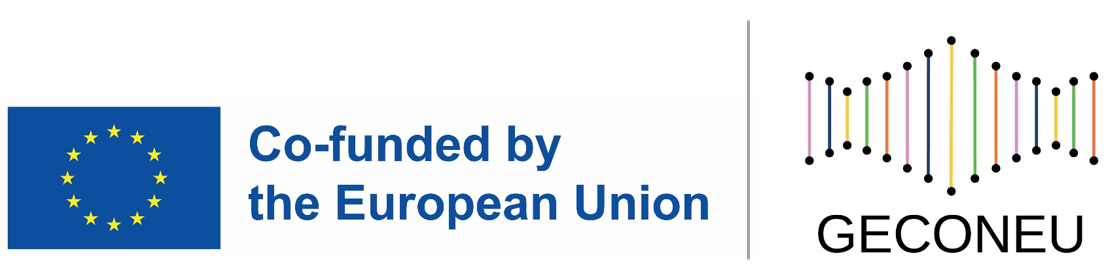 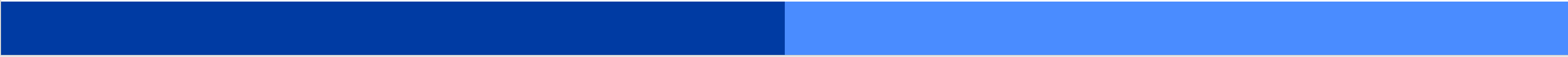 https://en.wikipedia.org/wiki/Human_rights
[Speaker Notes: In this lesson, we are going to learn the basics about human rights as well as the most important laws regarding genetic testing. 
“Human rights are moral principles or norms for certain standards of human behaviour and are regularly protected in municipal and international law. They are commonly understood as inalienable, fundamental rights "to which a person is inherently entitled simply because she or he is a human being" and which are "inherent in all human beings", regardless of their age, ethnic origin, location, language, religion, ethnicity, or any other status. They are applicable everywhere and at every time in the sense of being universal, and they are egalitarian in the sense of being the same for everyone. They are regarded as requiring empathy and the rule of law and imposing an obligation on persons to respect the human rights of others, and it is generally considered that they should not be taken away except as a result of due process based on specific circumstances.”
Law is not the expression of a "higher" or "only" or "right" morality, but of a "minimum" morality agreed upon by human beings so that they can live together in peace despite their economic, political, social, cultural or moral differences.]
The hierarchy of the law
Human rights
Constitution
International law
Constitution
Parliament Act
European law
Federal law
Legal ordinances
National law
Statutes
national
international
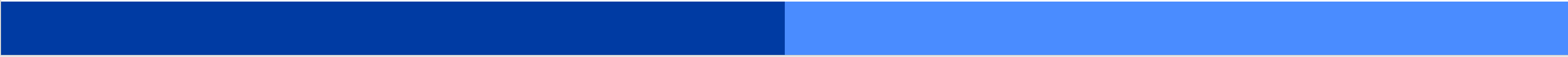 https://www.rechtswissenschaft-verstehen.de/oeffentliches-recht/oeffentliches-recht-grundlagen/normenhierarchie/
[Speaker Notes: The rules of law do not all have the same weight, the same "formal force" (in legal terminology). Depending on the institution which produced them, they are classified in a hierarchical system in the form of a pyramid.
Thus, from the top to the bottom of this pyramid we observe with the order: the Constitution, the formal laws (passed by the Parliament and formally signed by the President of the Republic), legal ordinances and the regulatory acts of the administration (independent authorities, agencies local authorities, universities, public utilities, police, etc.). As we move towards the bottom of the pyramid, the rules on the one hand proliferate, but also become less formal.
The significant thing about this hierarchy is that the regulations with lower formal force must be consistent in content with the regulations with higher force that govern the same subject matter. For example, formal laws on abortion or artificial insemination must be consistent with the protection of human dignity guaranteed by the Constitution and the right to life guaranteed by both the Constitution and international law. Often, the "higher" laws in the hierarchy are less specific, leaving more detailed provisions to national legislation. This is the case, for example, with Article 9a of the Constitution, which entrusts the legislator with regulating the establishment and functioning of the independent authority for the protection of personal data. However, this does not mean that the legislator can ignore the relevant provisions of the Directive when it takes the initiative to regulate itself (e.g. on the use of genetic data in the workplace or in insurance).]
Binding – non binding text
The only binding text is The Council of Europe Convention on Human Rights and Biomedicine of 1997 (Oviedo Convention), together with its Protocols 
on the Prohibition of Human Cloning (1998) 
on Tissue and Organ Transplantation (2002) 
on biomedical research (2005) 

There are also non-binding texts such as 
- United Nations Declaration on Human Cloning (Resolution 59/280) (2005) 
- UNESCO Declaration on the Human Genome and Human Rights (1997) 
- UNESCO Declaration on Genetic Data (2003) 
The non-binding texts go into more detail.
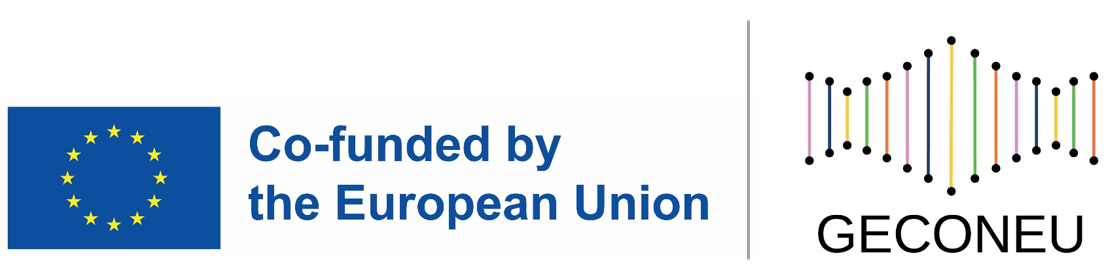 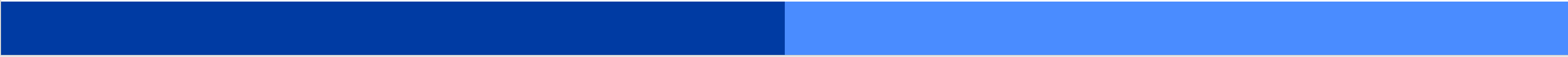 https://www.rechtswissenschaft-verstehen.de/oeffentliches-recht/oeffentliches-recht-grundlagen/normenhierarchie/
[Speaker Notes: The only binding text is The Council of Europe Convention on Human Rights and Biomedicine of 1997 (Oviedo Convention), together with its Protocols 
on the Prohibition of Human Cloning (1998) 
on Tissue and Organ Transplantation (2002) 
on biomedical research (2005) 

There are also non-binding texts such as 
Universal Declaration on Bioethics and Human Rights (2005) 
UNESCO Declaration on the Human Genome and Human Rights (1997) 
UNESCO Declaration on Genetic Data (2003) 
The non-binding texts go into more detail.
Also other well-known international texts are indirectly relevant, such as the protection of human rights, or the GPDR on the protection of individuals against automated processing of personal information.]
2
CHAPTER
The legal framework in 
medical genetics
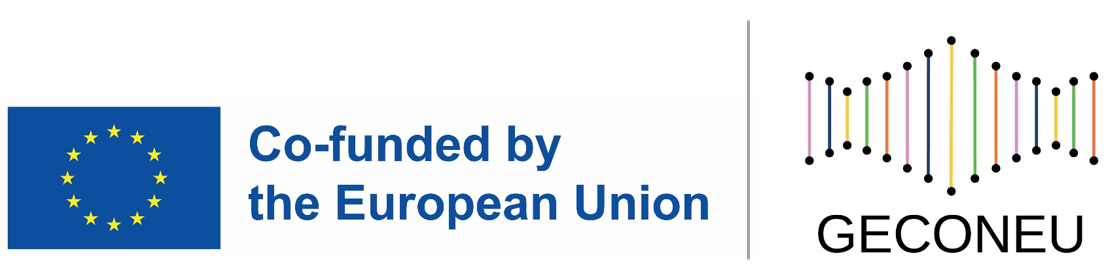 Oviedo Convention
The Council of Europe Convention on Human Rights and Biomedicine is an international treaty opened for signature in Oviedo on April 4, 1997, and entered into force on December 1, 1999.
Of the 47 member states of the Council of Europe, 34 states have so far signed the Biomedicine Convention and 29 states have additionally ratified it.
Belgium and Germany have neither signed nor ratified
Greece, Spain and Turkey have signed and ratified the treaty
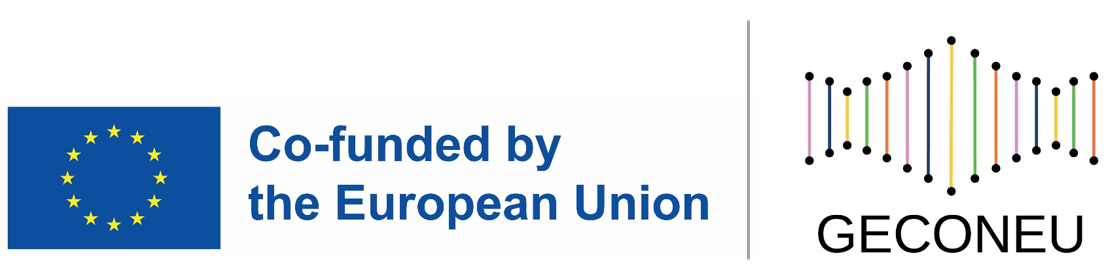 https://www.coe.int/en/web/conventions/full-list?module=treaty-detail&treatynum=164
[Speaker Notes: Under the Council of Europe, the Convention on Human Rights and Biomedicine, better known as the Oviedo Convention, is the only international legally binding instrument for protecting human rights in the biomedical field. It establishes that human rights must come before other considerations in the field of biomedicine. Germany has not signed the Bioethics Convention, because critical voices accuse the Convention of leaving the normative framework marked by human rights - not least because it allows research on persons incapable of giving consent under narrow conditions. Among ethicists and lawyers, however, the prevailing opinion is that this far-reaching criticism is inaccurate. "The criticism, which was voiced in particular by disability associations, was directed primarily against Article 17 of the Biomedicine Convention. The Convention, with its criteria of 'minimal risk, minimal burden,' was said to be too vague and to contain no binding barriers to the protection of persons with disabilities. Against this background and due to the lack of a landmark parliamentary resolution, the opinion-forming process on the question of a German signature has still not been completed. To date, 29 of the 47 member states of the Council of Europe have ratified the Convention. Belgium and Germany have neither signed nor ratified the convention. Greece, Spain and Turkey have signed and ratified the treaty.]
Oviedo: Chapter IV - Human Genome
Article 11 - Non-discrimination
Any form of discrimination against a person on grounds of his or her genetic heritage is prohibited.

Article 12 - Predictive genetic tests
Tests which are predictive of genetic diseases or which serve either to identify the subject as a carrier of a gene responsible for a disease or to detect a genetic predisposition or  susceptibility to a disease may be performed only for health purposes or for scientific research linked to health purposes, and subject to appropriate genetic counselling.

Article 13 – Interventions on the human genome
An intervention seeking to modify the human genome may only be undertaken for preventive, diagnostic or therapeutic purposes and only if its aim is not to introduce any modification in the genome of any descendants.

Article 14 – Non-selection of sex
The use of techniques of medically assisted procreation shall not be allowed for the purpose 
of choosing a future child's sex, except where serious hereditary sex-related disease is to be 
avoided.
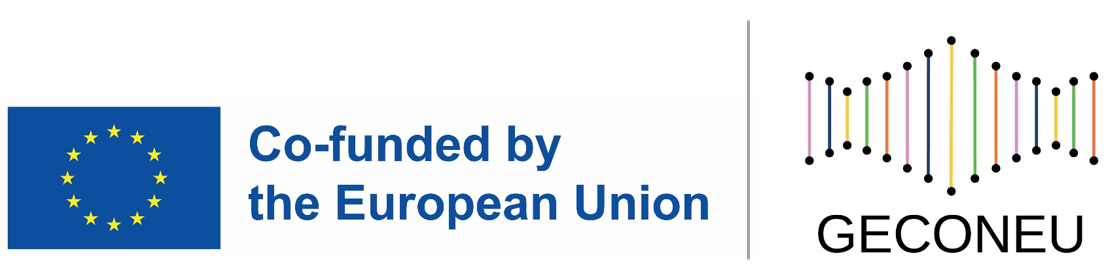 https://www.coe.int/en/web/conventions/full-list?module=treaty-detail&treatynum=164
[Speaker Notes: The Oviedo Convention clearly states that 
any form of discrimination against a person on grounds of his or her genetic heritage is prohibited.
tests which are predictive of genetic diseases or which serve either to identify the subject as a carrier of a gene responsible for a disease or to detect a genetic predisposition or  susceptibility to a disease may be performed only for health purposes or for scientific research linked to health purposes, and subject to appropriate genetic counselling. 
An intervention seeking to modify the human genome may only be undertaken for preventive, diagnostic or therapeutic purposes and only if its aim is not to introduce any modification in the genome of any descendants. 

The Convention also stresses that 
“The use of techniques of medically assisted procreation shall not be allowed for the purpose of choosing a future child's sex, except where serious hereditary sex-related disease is to be avoided.”]
Additional Protocol to the Convention on Human Rights and Biomedicine, concerning Genetic Testing for Health Purposes
Article 1 – Object and purpose
Parties to this Protocol shall protect the dignity and identity of all human beings and guarantee everyone, without discrimination, respect for their integrity and other rights and fundamental freedoms with regard to the tests to which this Protocol applies in accordance with Article 2.
Article 2 – Scope
This Protocol applies to tests, which are carried out for health purposes, involving analysis of biological samples of human origin and aiming specifically to identify the genetic characteristics of a person which are inherited or acquired during early prenatal development (hereinafter referred to as “genetic tests”).
2 This Protocol does not apply:
a to genetic tests carried out on the human embryo or fetus;
b to genetic tests carried out for research purposes.
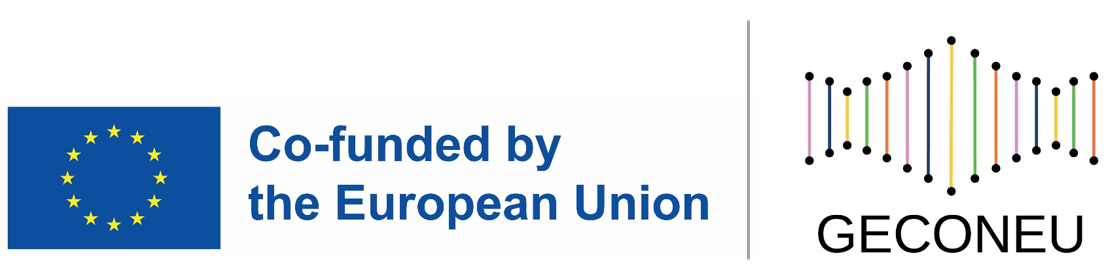 https://rm.coe.int/1680084824
[Speaker Notes: The "Additional Protocol to the Convention for the Protection of Human Rights and Dignity of the Human Being with regard to the Application of Biology and Medicine on the Prohibition of Cloning Human Beings" of January 12, 1998, has also not yet been signed. The Additional Protocol could not be ratified without prior or simultaneous ratification of the Convention on Human Rights and Biomedicine (No. 164). Article 1 says that „Parties to this Protocol shall protect the dignity and identity of all human beings and guarantee everyone, without discrimination, respect for their integrity and other rights and fundamental freedoms with regard to the tests to which this Protocol applies in accordance with Article 2”. Article 2 – Scope: “This Protocol applies to tests, which are carried out for health purposes, involving analysis of biological samples of human origin and aiming specifically to identify the genetic characteristics of a person which are inherited or acquired during early prenatal development (hereinafter referred to as “genetic tests”). 2 This Protocol does not apply: a to genetic tests carried out on the human embryo or foetus; b to genetic tests carried out for research purposes.”]
Article 4 – Non-discrimination and non-stigmatisation
Any form of discrimination against a person, either as an individual or as a member of a group on grounds of his or her genetic heritage is prohibited.
Appropriate measures shall be taken in order to prevent stigmatisation of persons or groups in relation to genetic characteristics.
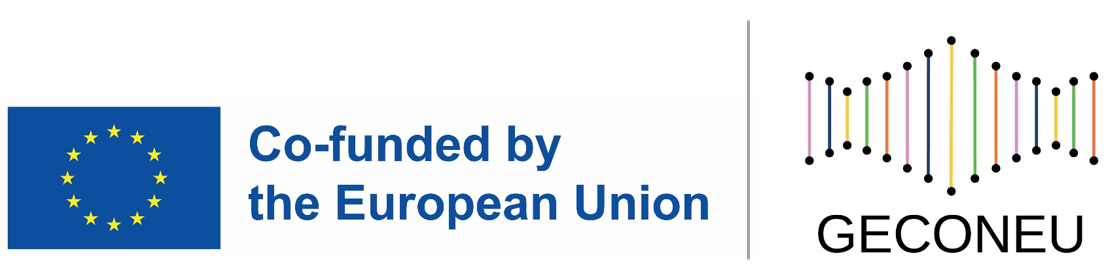 https://rm.coe.int/1680084824
[Speaker Notes: Also in the additional protocol we can find an article which stresses the Non-discrimination and non-stigmatization: 
1. Any form of discrimination against a person, either as an individual or as a member of a group on grounds of his or her genetic heritage is prohibited.
2. Appropriate measures shall be taken in order to prevent stigmatisation of persons or groups in relation to genetic characteristics.]
Chapter III – Genetic services

Article 5 – Quality of genetic services
Parties shall take the necessary measures to ensure that genetic services are of appropriate quality. In particular, they shall see to it that:
a genetic tests meet generally accepted criteria of scientific validity and clinical validity; 
b a quality assurance programme is implemented in each laboratory and that laboratories are subject to regular monitoring;
c persons providing genetic services have appropriate qualifications to enable them to perform their role in accordance with professional obligations and standards.

Article 6 – Clinical utility
Clinical utility of a genetic test shall be an essential criterion for deciding to offer this test to a person or a group of persons.
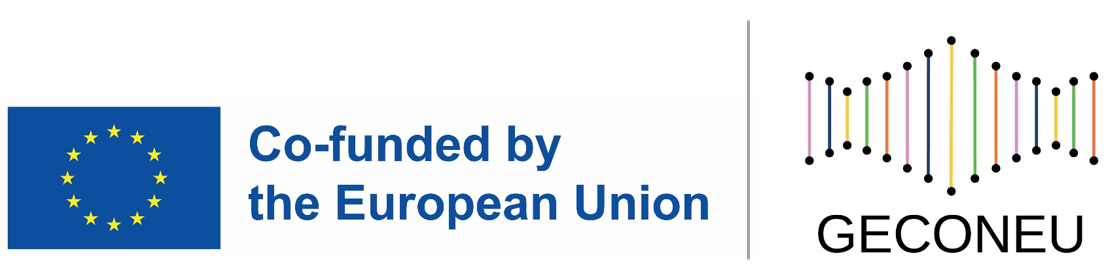 https://rm.coe.int/1680084824
[Speaker Notes: Regarding Genetic services, the protocoll states that
“Parties shall take the necessary measures to ensure that genetic services are of appropriate quality. In particular, they shall see to it that:
a genetic tests meet generally accepted criteria of scientific validity and clinical validity; 
b a quality assurance programme is implemented in each laboratory and that laboratories are subject to regular monitoring;
c persons providing genetic services have appropriate qualifications to enable them to perform their role in accordance with professional obligations and standards.”
Further on, the “Clinical utility of a genetic test shall be an essential criterion for deciding to offer this test to a person or a group of persons.”]
Article 7 – Individualised supervision
A genetic test for health purposes may only be performed under individualised medical supervision. 
Exceptions to the general rule referred to in paragraph 1 may be allowed by a Party, subject to appropriate measures being provided, taking into account the way the test will be carried out, to give effect to the other provisions of this Protocol.
However, such an exception may not be made with regard to genetic tests with important implications for the health of the persons concerned or members of their family or with important implications concerning procreation choices.
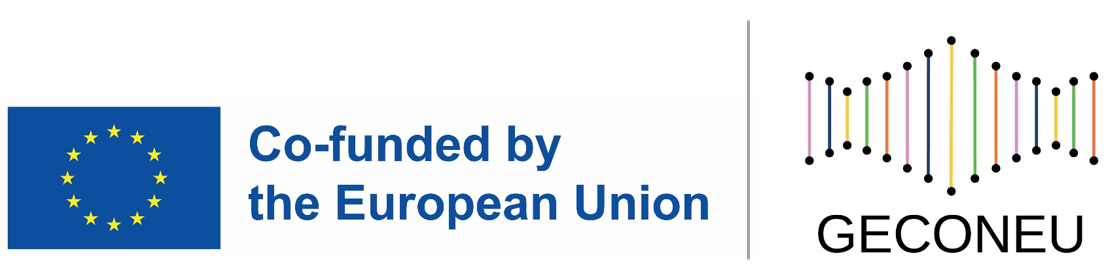 https://rm.coe.int/1680084824
[Speaker Notes: Article 7 of the protocoll stresses that „1. A genetic test for health purposes may only be performed under individualised medical supervision. 
2. Exceptions to the general rule referred to in paragraph 1 may be allowed by a Party, subject to appropriate measures being provided, taking into account the way the test will be carried out, to give effect to the other provisions of this Protocol.
However, such an exception may not be made with regard to genetic tests with important implications for the health of the persons concerned or members of their family or with important implications concerning procreation choices.”]
Chapter IV – Information, genetic counselling and consent
Article 8 – Information and genetic counselling
When a genetic test is envisaged, the person concerned shall be provided with prior appropriate information in particular on the purpose and the nature of the test, as well as the implications of its results.
For predictive genetic tests as referred to in Article 12 of the Convention on Human Rights and Biomedicine, appropriate genetic counselling shall also be available for the person concerned. 
The tests concerned are:
– tests predictive of a monogenic disease,
– tests serving to detect a genetic predisposition or genetic susceptibility to a disease,
– tests serving to identify the subject as a healthy carrier of a gene responsible for a disease.
The form and extent of this genetic counselling shall be defined according to the implications of the results of the test and their significance for the person or the members of his or her family, including possible implications concerning procreation choices.
Genetic counselling shall be given in a non-directive manner.
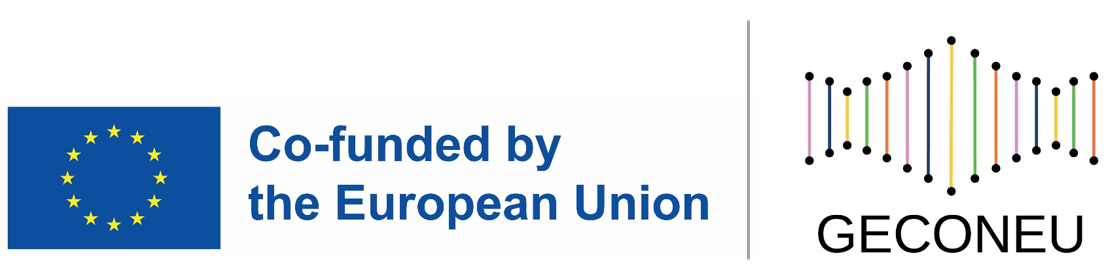 https://rm.coe.int/1680084824
[Speaker Notes: Regarding genetic counselling, article 8 states that „the person concerned shall be provided with prior appropriate information“. It also stresses that „for predictive genetic tests,[…] genetic counselling shall be available“ and that „Genetic counselling shall be given in a non-directive manner.”]
Article 9 – Consent
A genetic test may only be carried out after the person concerned has given free and informed consent to it.
Consent to tests referred to in Article 8, paragraph 2, shall be documented.
The person concerned may freely withdraw consent at any time.


Chapter V – Persons not able to consent   Chapter 5
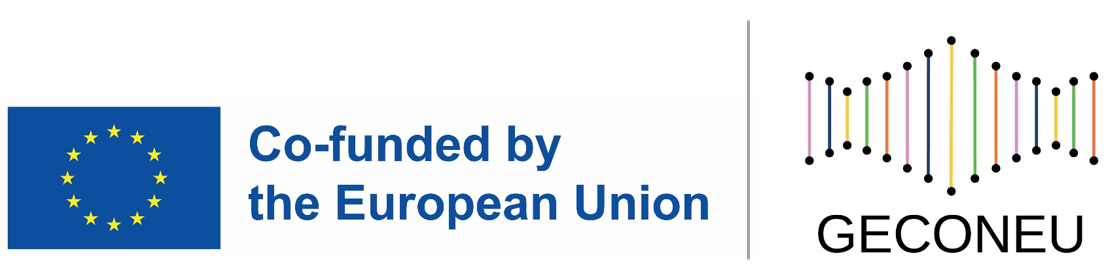 https://rm.coe.int/1680084824
[Speaker Notes: As all medical interventions, also genetic testing is only possible with a free and informed consent.
Regarding Persons not able to consent we will come back later.]
UNESCO - International Declaration on Human Genetic Data (2003)
The aims of this Declaration are: to ensure the respect of human dignity and protection of human rights and fundamental freedoms in the collection, processing, use and storage of human genetic data, human proteomic data and of the biological samples from which they are derived, referred to hereinafter as “biological samples”, in keeping with the requirements of equality, justice and solidarity, while giving due consideration to freedom of thought and expression, including freedom of research; to set out the principles which should guide States in the formulation of their legislation and their policies on these issues; and to form the basis for guidelines of good practices in these areas for the institutions and individuals concerned.
(b) Any collection, processing, use and storage of human genetic data, human proteomic data and biological samples shall be consistent with the international law of human rights.
(c) The provisions of this Declaration apply to the collection, processing, use and storage of human genetic data, human proteomic data and biological samples, except in the investigation, detection and prosecution of criminal offences and in parentage testing that are subject to domestic law that is consistent with the international law of human rights.
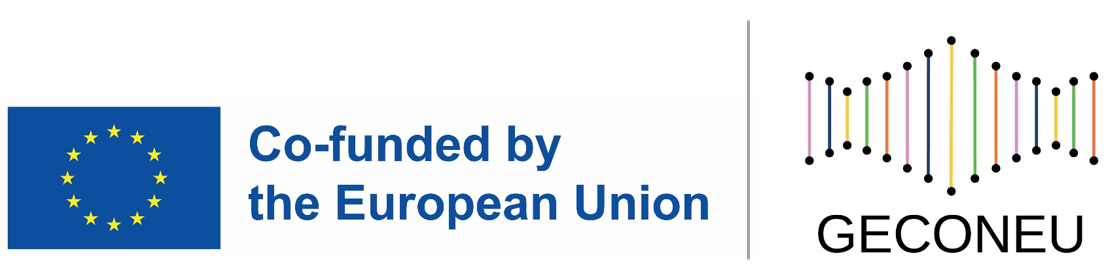 https://www.unesco.org/en/ethics-science-technology/human-genetic-data
[Speaker Notes: One of the important non-binding declarations which is important regarding genetic data, is the UNESCO - International Declaration on Human Genetic Data from 2003. De Declaration aims “to ensure the respect of human dignity and protection of human rights and fundamental freedoms in the collection, processing, use and storage of human genetic data, human proteomic data and of the biological samples from which they are derived, referred to hereinafter as “biological samples”, in keeping with the requirements of equality, justice and solidarity, while giving due consideration to freedom of thought and expression, including freedom of research; to set out the principles which should guide States in the formulation of their legislation and their policies on these issues; and to form the basis for guidelines of good practices in these areas for the institutions and individuals concerned.” It stresses that “collection, processing, use and storage of human genetic data, human proteomic data and biological samples shall be consistent with the international law of human rights.”]
UNESCO - International Declaration on Human Genetic Data (2003)
Article 3 – Person’s identity
Each individual has a characteristic genetic make-up. Nevertheless, a person’s identity should not be reduced to genetic characteristics, since it involves complex educational, environmental and personal factors and emotional, social, spiritual and cultural bonds with others and implies a dimension of freedom.

Article 4 – Special status
(a) Human genetic data have a special status because:
(i) they can be predictive of genetic predispositions concerning individuals;
(ii) they may have a significant impact on the family, including offspring, extending over generations, and in some instances on the whole group to which the person concerned belongs;
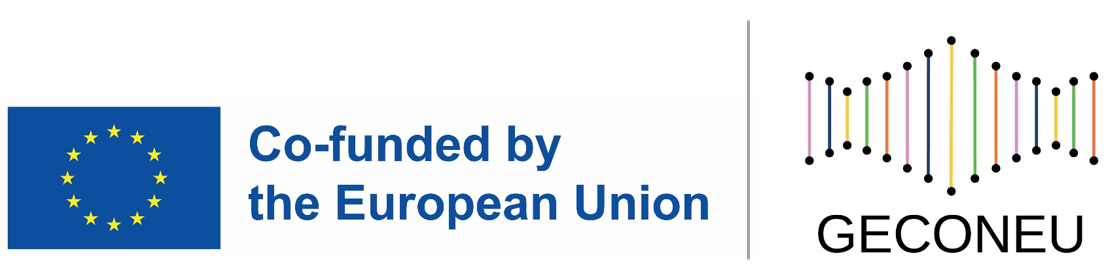 https://www.unesco.org/en/ethics-science-technology/human-genetic-data
[Speaker Notes: In Article 3 it states that „a person’s identity should not be reduced to genetic characteristics” an.d stresses in article 4 the special status, human genetic data has.]
UNESCO - International Declaration on Human Genetic Data (2003)
Article 5 – Purposes
Human genetic data and human proteomic data may be collected, processed, used and stored only for the purposes of:
(i) diagnosis and health care, including screening and predictive testing;
(ii) medical and other scientific research, including epidemiological, especially populationbased genetic studies, as well as anthropological or archaeological studies, collectively referred to hereinafter as “medical and scientific research”;
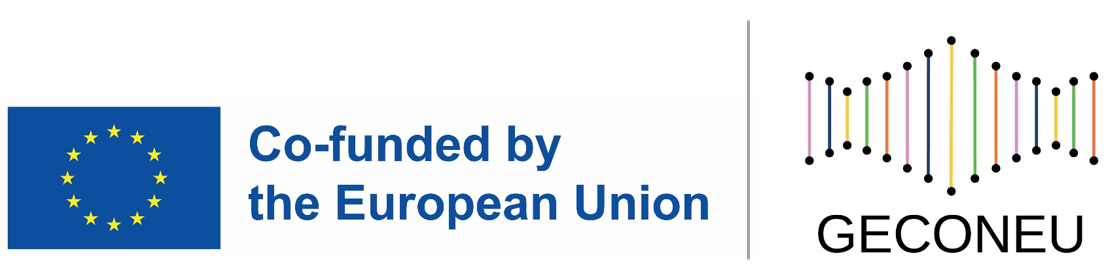 https://www.unesco.org/en/ethics-science-technology/human-genetic-data
[Speaker Notes: In article 5 it declares the purposes for which human genetic data may be collected, used or stored.]
Universal Declaration on the Human Genome and Human Rights
1997
Not binding
Recognizing that research on the human genome and the resulting applications open up vast prospects for progress in improving the health of individuals and of humankind as a whole, but emphasizing that such research should fully respect human dignity, freedom and human rights, as well as the prohibition of all forms of discrimination based on genetic characteristics,
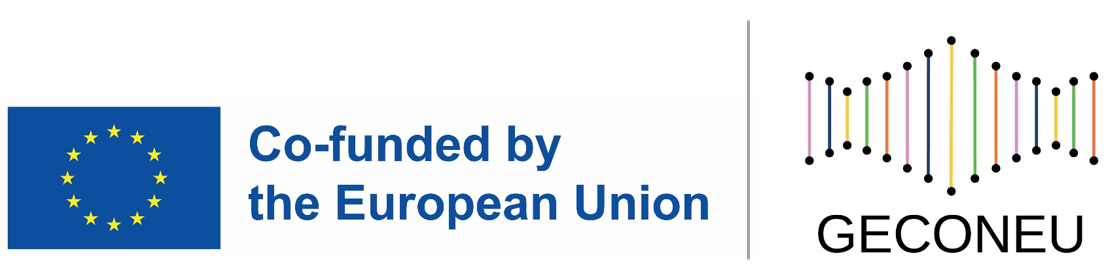 https://www.ohchr.org/en/instruments-mechanisms/instruments/universal-declaration-human-genome-and-human-rights
[Speaker Notes: The Universal Declaration on the Human Genome and Human Rights from 1997 is also a non binding text which recognizes that “that research on the human genome and the resulting applications open up vast prospects for progress in improving the health of individuals and of humankind as a whole, but emphasizing that such research should fully respect human dignity, freedom and human rights, as well as the prohibition of all forms of discrimination based on genetic characteristics.”]
Universal Declaration on the Human Genome and Human Rights
A. Human dignity and the human genome

Article 1
The human genome underlies the fundamental unity of all members of the human family, as well as the recognition of their inherent dignity and diversity. In a symbolic sense, it is the heritage of humanity. 

Article 2 
(a) Everyone has a right to respect for their dignity and for their rights regardless of their genetic characteristics. 

(b) That dignity makes it imperative not to reduce individuals to their genetic characteristics and to respect their uniqueness and diversity. 

Article 3
The human genome, which by its nature evolves, is subject to mutations. It contains potentialities that are expressed differently according to each individual’s natural and social environment, including the individual’s state of health, living conditions, nutrition and education. 

Article 4
The human genome in its natural state shall not give rise to financial gains.
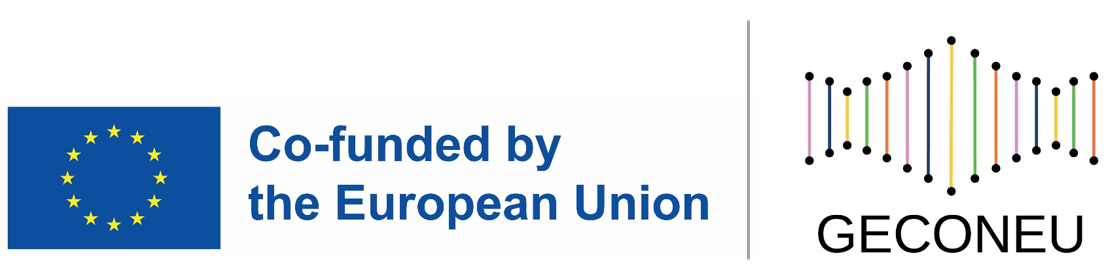 https://www.ohchr.org/en/instruments-mechanisms/instruments/universal-declaration-human-genome-and-human-rights
[Speaker Notes: In it´s first articles it stresses the importance of the human genome, the resprect for dignity as well as the possibility of mutations.]
Germany: Genetic Diagnostics Act
Genetic examinations may only be carried out if the person concerned has given legally valid consent to the examination. 
Genetic examinations of persons incapable of giving consent must have a health benefit for the person examined. Exceptionally, under strict conditions, they may also be permitted from the point of view of benefit for a family member.
Genetic testing for medical purposes may only be performed by a physician.
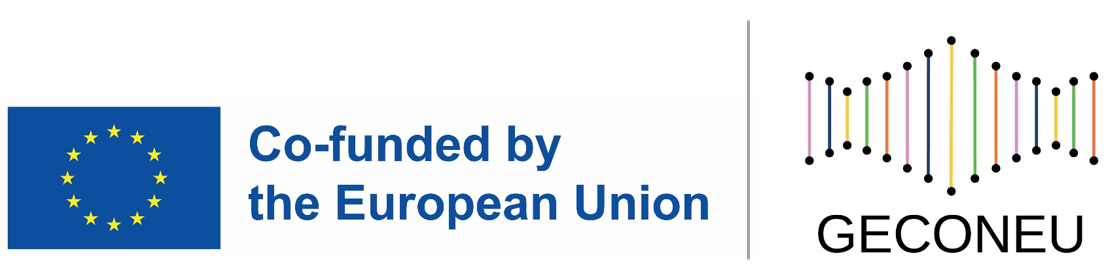 https://www.bundesgesundheitsministerium.de/service/begriffe-von-a-z/g/gendiagnostikgesetz.html
[Speaker Notes: While the texts mentioned so far have been international texts that give national legislators some freedom, there are few countries that have passed a law at the national level that explicitly refers to the diagnosis of genes. An example of this is the Gene Diagnostics Act, which was enacted in Germany. The aim of the Genetic Diagnostic Act is to ensure that 
Genetic examinations may only be carried out if the person concerned has given legally valid consent to the examination. 
Genetic examinations of persons incapable of giving consent must have a health benefit for the person examined. Exceptionally, under strict conditions, they may also be permitted from the point of view of benefit for a family member.
Genetic testing for medical purposes may only be performed by a physician.]
Germany: Genetic Diagnostics Act
Genetic counseling is one of the central elements of the law. In the case of a genetic examination that serves to clarify already existing diseases, the person examined should be offered counseling. Counseling is of particular importance for those examinations that allow a prediction - either for the health of the person concerned himself or in relation to the health of an unborn child. Therefore, in both cases, genetic counseling before and after the examination is obligatory.
Prenatal genetic testing will be limited to medical purposes, i.e. to the detection of genetic characteristics that may affect the health of the fetus or embryo before or after birth. However, such prenatal genetic testing for diseases that can only break out in adulthood (late manifesting diseases) is prohibited.
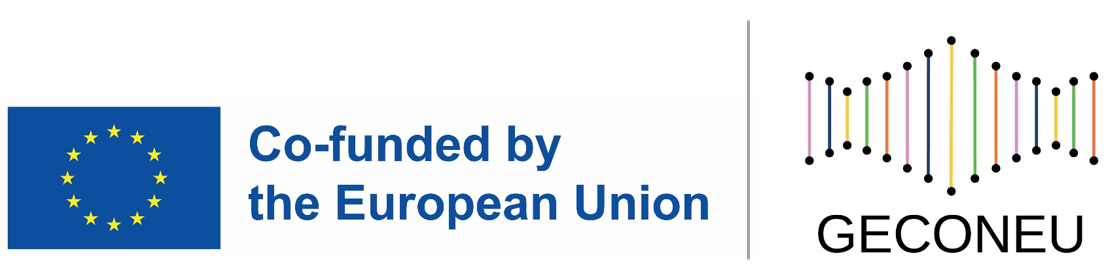 https://www.bundesgesundheitsministerium.de/service/begriffe-von-a-z/g/gendiagnostikgesetz.html
[Speaker Notes: The German Diagnostic Act states that 

Genetic counseling is one of the central elements of the law. In the case of a genetic examination that serves to clarify already existing diseases, the person examined should be offered counseling. Counseling is of particular importance for those examinations that allow a prediction - either for the health of the person concerned himself or in relation to the health of an unborn child. Therefore, in both cases, genetic counseling before and after the examination is obligatory.
Prenatal genetic testing will be limited to medical purposes, i.e. to the detection of genetic characteristics that may affect the health of the fetus or embryo before or after birth. However, such prenatal genetic testing for diseases that can only break out in adulthood (late manifesting diseases) is prohibited.]
Germany: Genetic Diagnostics Act
Genetic examinations to determine parentage are only permitted if the persons from whom a genetic sample is to be examined have consented to the examination. A "secret" parentage examination is punishable as an administrative offense.
In employment law, genetic examinations are generally prohibited at the request of the employer. The employer is also not permitted to ask for, accept or use the results of a genetic examination carried out in another context. In occupational health and safety, genetic examinations are not to be permitted as part of occupational medical checkups, or are only to be permitted under narrowly defined conditions.
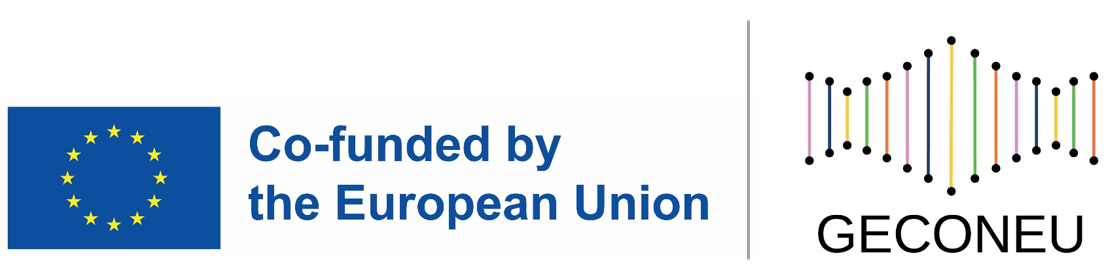 https://www.bundesgesundheitsministerium.de/service/begriffe-von-a-z/g/gendiagnostikgesetz.html
[Speaker Notes: Genetic examinations to determine parentage are only permitted if the persons from whom a genetic sample is to be examined have consented to the examination. A "secret" parentage examination is punishable as an administrative offense.
In employment law, genetic examinations are generally prohibited at the request of the employer. The employer is also not permitted to ask for, accept or use the results of a genetic examination carried out in another context. In occupational health and safety, genetic examinations are not to be permitted as part of occupational medical checkups, or are only to be permitted under narrowly defined conditions.]
Germany: Genetic Diagnostics Act
When concluding an insurance contract, insurance companies are in principle not permitted to demand that a genetic examination be carried out or to request information about examinations that have already been carried out. To prevent abuse, the results of genetic examinations already performed must be provided if an insurance policy with a very high sum insured (300,000 euros) is to be taken out.
An interdisciplinary, independent genetic diagnostics commission draws up guidelines on the generally accepted state of medical science and technology, in particular on the assessment of genetic characteristics, the qualification of persons for genetic counseling, the content of information and genetic counseling, the performance of genetic analyses, and genetic screening. In addition to technical experts, the commission also includes representatives of patients', consumers' and disabled persons' associations.
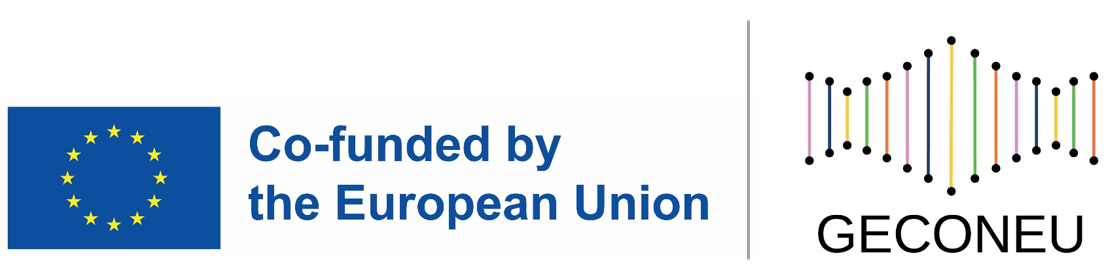 https://www.bundesgesundheitsministerium.de/service/begriffe-von-a-z/g/gendiagnostikgesetz.html
[Speaker Notes: Moreover, it gives guiding for insurance contracts and states that 
An interdisciplinary, independent genetic diagnostics commission draws up guidelines on the generally accepted state of medical science and technology, in particular on the assessment of genetic characteristics, the qualification of persons for genetic counseling, the content of information and genetic counseling, the performance of genetic analyses, and genetic screening. In addition to technical experts, the commission also includes representatives of patients', consumers' and disabled persons' associations.]
Greece
There is no national regulation
No certification as a genetic counselor
A study at the University Thessaly (Master, 1 year) is possible
3-month online program (72 h) of the University of Athens
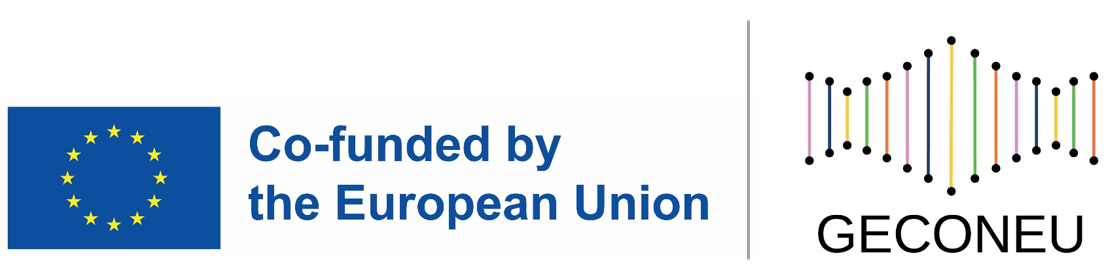 [Speaker Notes: In contrast, there is no national regulation in Greece. Genetic counselors do not need a certification to practice, although there is a master program at the University Thessaly. In addition, there is a 3-month online program (72 h) of the University of Athens.]
Belgium
The profession of genetic counselor is not yet recognized in Belgium and there is no registration yet
Genetic counselors practicing in Belgium were trained outside Belgium, some, but not all, at MSCG programs.
No own law
There is currently no course for genetic counselor in Belgium, since there is not yet recognition. There is, however, a local initiative in Ghent: they provide a 2-year course for genetic counseling to receive a certificate.
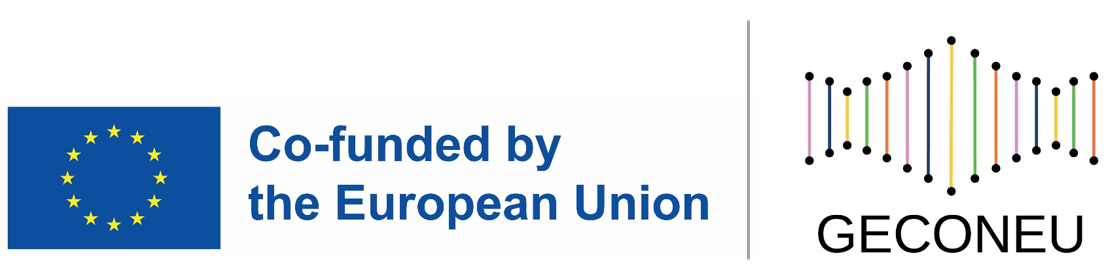 https://studiekiezer.ugent.be/postgraduate-certificate-genetic-counseling/2023
[Speaker Notes: In Belgium, the profession of genetic counselor is not yet recognized and there is no registration yet,
Genetic counselors practicing in Belgium were trained outside Belgium, some, but not all, at MSCG programs.
Belgium has no own law regarding genetic counseling.
There is currently no course for genetic counselor in Belgium, since there is not yet recognition. There is, however, a local initiative in Ghent: they provide a 2-year course for genetic counseling to receive a certificate]
Turkey
In April 2016, Turkey enacted the Law on the Protection of Personal Data (LPPD). 
In terms of definitions of personal data of unique nature, it complies with GDPR. 
Turkey is the first country that included biometric and genetic data as personal data of unique nature and set rules for processing. Member parties of the Turkish Parliament and non-governmental organisations hold reservations, and there are ongoing lawsuits against LPPD.
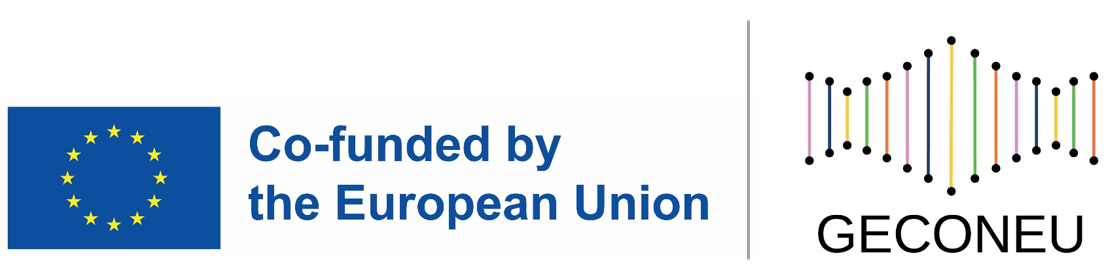 Şık et al., 2020
Spain: Law 14/2007, of 3 July, on Biomedical Research
Article 55 Genetic Counselling 
When a genetic analysis is undertaken for health reasons, then an appropriate genetic counseling must be guaranteed to the interested person, in a manner that shall be established by regulation, always abiding by the criteria of the person interested. 
The professional who carries out or coordinates the genetic counsel must provide adequate information and counselling, in relation to both the transcendence of the resulting genetic diagnosis as well as the possible alternatives that the subject may choose.
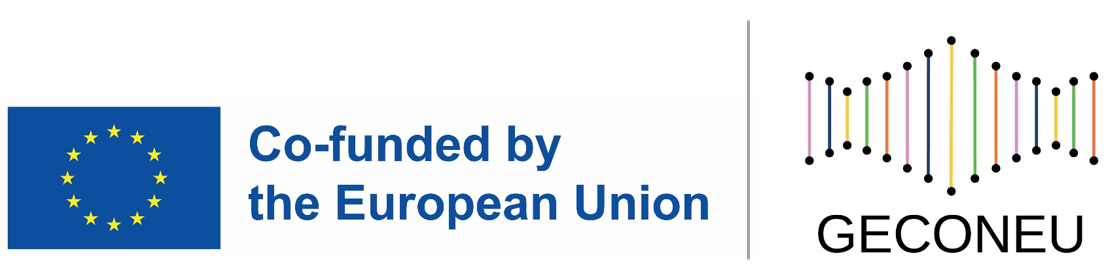 https://www.icj.org/wp-content/uploads/2013/05/Spain-Law-14.2007-on-Biomedical-Research-2007-eng.pdf
[Speaker Notes: In Spain, there is a Law (14/2007) on Biomedical Research that mentions also Genetic Counseling in article 55: 
When a genetic analysis is undertaken for health reasons, then an appropriate genetic counseling must be guaranteed to the interested person, in a manner that shall be established by regulation, always abiding by the criteria of the person interested. 
The professional who carries out or coordinates the genetic counsel must provide adequate information and counselling, in relation to both the transcendence of the resulting genetic diagnosis as well as the possible alternatives that the subject may choose.]
Spain: Law 14/2007, of 3 July, on Biomedical Research
Article 56 Quality Requirements 
The entire process of genetic counsel and of the practice of genetic analysis for health purposes must be undertaken by qualified personnel and must be carried out in accredited centers that meet the requirements of quality that are established for this purpose by regulation. 

Article 57: Accreditation of the centers for genetic analysis.
The corresponding autonomous or state authority shall accredit the centers, public or private, that may perform genetic analyses and that, in every case, must comply with that provided in articles 46 through 57 of this Law.
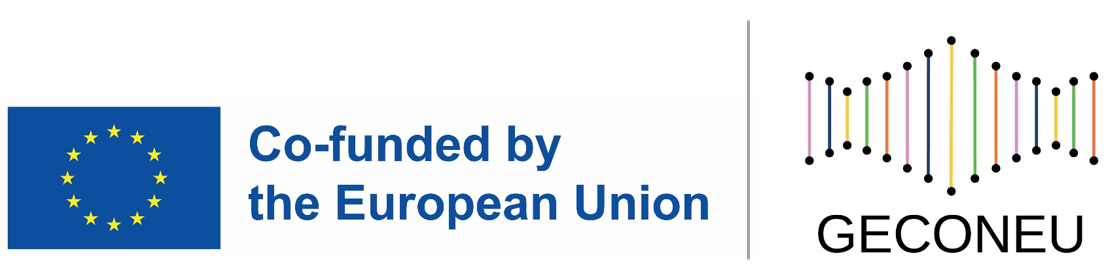 https://www.icj.org/wp-content/uploads/2013/05/Spain-Law-14.2007-on-Biomedical-Research-2007-eng.pdf
[Speaker Notes: Determines the quality reqirements in article 56 and  regulates the accredations of the centers for genetic analysis in article 57.]
Country comparison
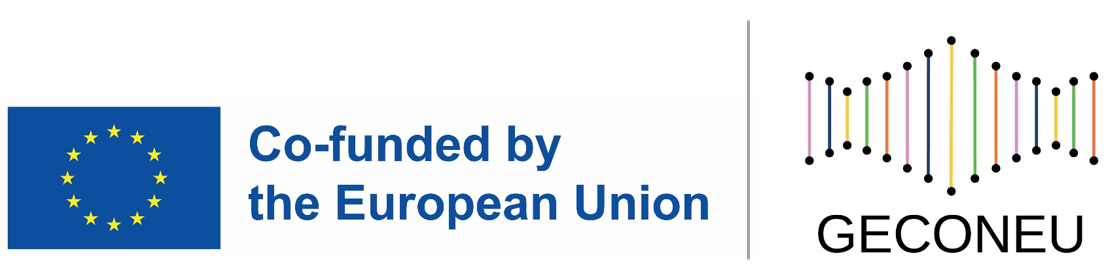 3
CHAPTER
GDPR
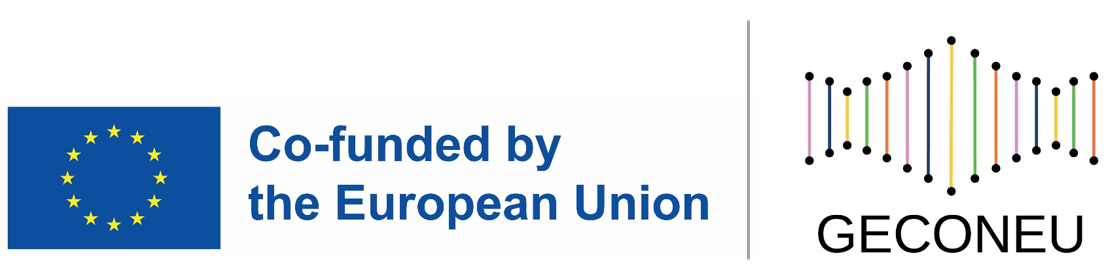 GDPR
Because of their special characteristics, genetic data are declared "particularly worthy of protection" in the EU's General Data Protection Regulation (GDPR), which has been applicable law in all member states since 2018 (GDPR Art. 9). Strict rules therefore apply throughout Europe to the handling of genetic data, i.e. to its generation, storage, transfer and use.
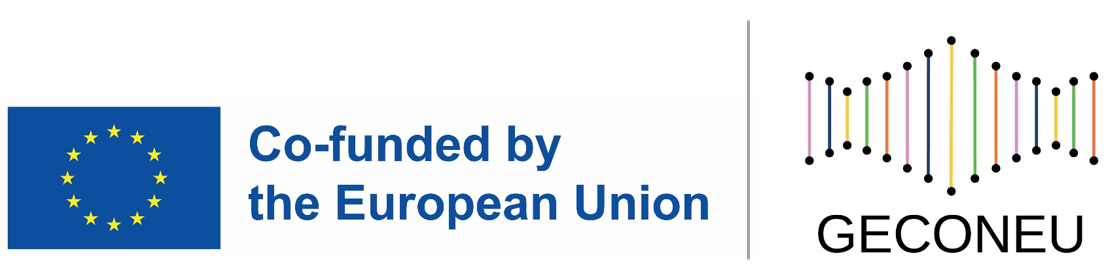 https://gdpr-info.eu/
[Speaker Notes: The GPDR states that: Because of their special characteristics, genetic data are declared "particularly worthy of protection" in the EU's General Data Protection Regulation (GDPR), which has been applicable law in all member states since 2018 (GDPR Art. 9). Strict rules therefore apply throughout Europe to the handling of genetic data, i.e. to its generation, storage, transfer and use.]
GDPR – genetic data Definitions Art. 4 Nr. 13
Genetic data’ means personal data relating to the inherited or acquired genetic characteristics of a natural person which give unique information about the physiology or the health of that natural person and which result, in particular, from an analysis of a biological sample from the natural person in question;
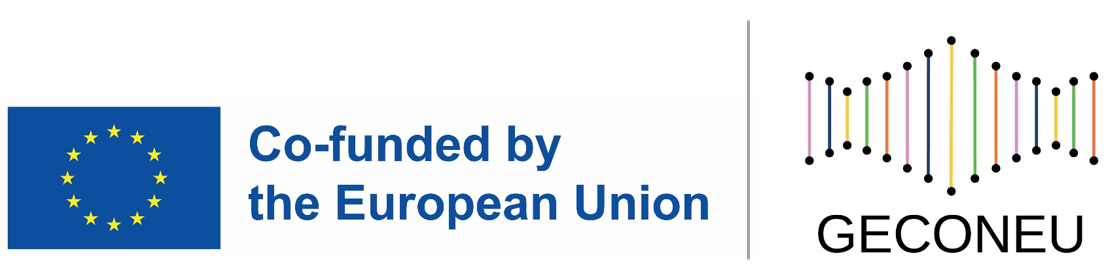 https://gdpr-info.eu/
[Speaker Notes: Genetic data’ means personal data relating to the inherited or acquired genetic characteristics of a natural person which give unique information about the physiology or the health of that natural person and which result, in particular, from an analysis of a biological sample from the natural person in question;]
GDPR – Article 9: Processing of special categories of personal data
(2) Paragraph 1 shall not apply if one of the following applies:
the data subject has given explicit consent to the processing of those personal data for one or more specified purposes, except where Union or Member State law provide that the prohibition referred to in paragraph 1 may not be lifted by the data subject;

processing is necessary for the purposes of carrying out the obligations and exercising specific rights of the controller or of the data subject in the field of employment and social security and social protection law in so far as it is authorised by Union or Member State law or a collective agreement pursuant to Member State law providing for appropriate safeguards for the fundamental rights and the interests of the data subject;
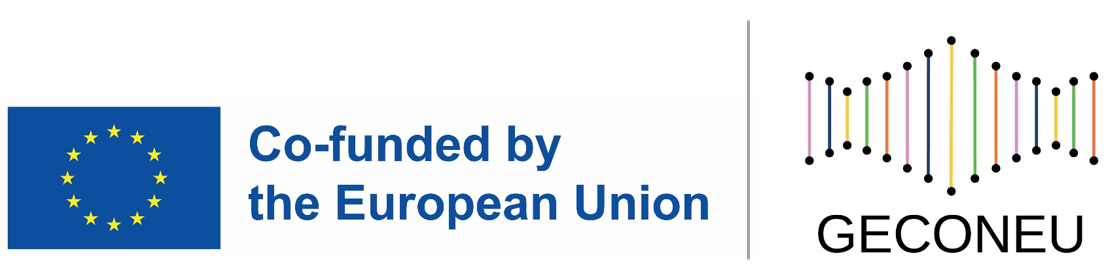 https://gdpr-info.eu/
[Speaker Notes: The GPDR regulates especially the processing of special categories of personal data in Article 9]
GDPR – Article 9: Processing of special categories of personal data
processing is necessary to protect the vital interests of the data subject or of another natural person where the data subject is physically or legally incapable of giving consent;

processing is carried out in the course of its legitimate activities with appropriate safeguards by a foundation, association or any other not-for-profit body with a political, philosophical, religious or trade union aim and on condition that the processing relates solely to the members or to former members of the body or to persons who have regular contact with it in connection with its purposes and that the personal data are not disclosed outside that body without the consent of the data subjects;
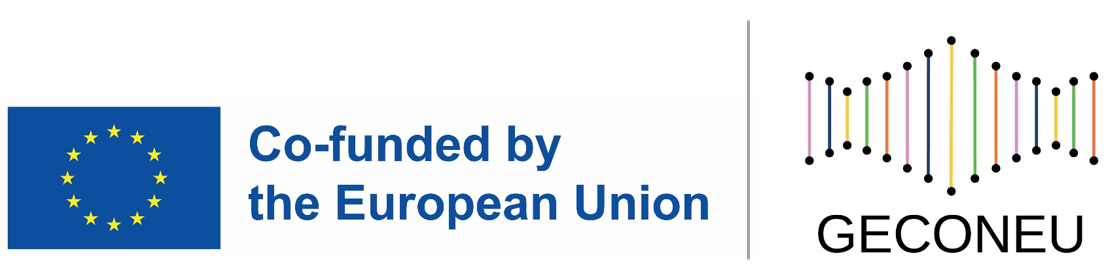 https://gdpr-info.eu/
GDPR – Article 9: Processing of special categories of personal data
processing relates to personal data which are manifestly made public by the data subject;

processing is necessary for the establishment, exercise or defence of legal claims or whenever courts are acting in their judicial capacity;

processing is necessary for reasons of substantial public interest, on the basis of Union or Member State law which shall be proportionate to the aim pursued, respect the essence of the right to data protection and provide for suitable and specific measures to safeguard the fundamental rights and the interests of the data subject;
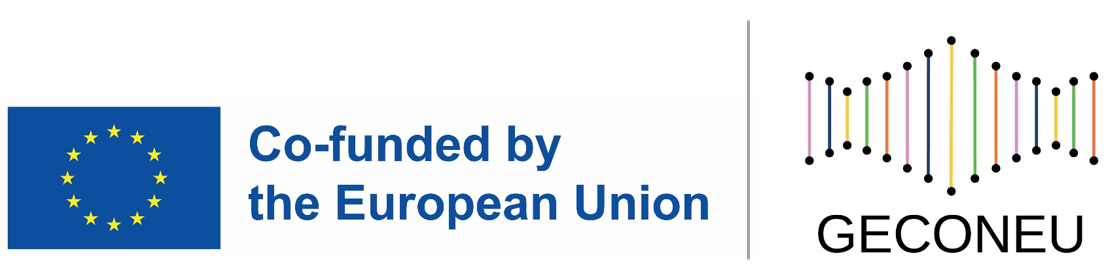 https://gdpr-info.eu/
GDPR– Article 9: Processing of special categories of personal data
processing is necessary for the purposes of preventive or occupational medicine, for the assessment of the working capacity of the employee, medical diagnosis, the provision of health or social care or treatment or the management of health or social care systems and services on the basis of Union or Member State law or pursuant to contract with a health professional and subject to the conditions and safeguards referred to in paragraph 3;

processing is necessary for reasons of public interest in the area of public health, such as protecting against serious cross-border threats to health or ensuring high standards of quality and safety of health care and of medicinal products or medical devices, on the basis of Union or Member State law which provides for suitable and specific measures to safeguard the rights and freedoms of the data subject, in particular professional secrecy;
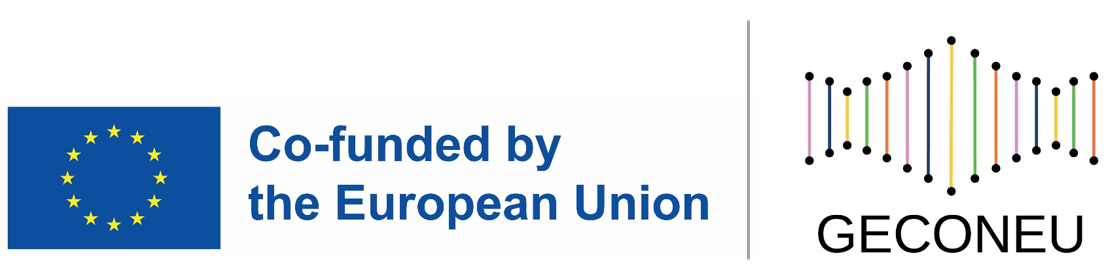 https://gdpr-info.eu/
GDPR – Artikel 9: Processing of special categories of personal data
processing is necessary for archiving purposes in the public interest, scientific or historical research purposes or statistical purposes in accordance with Article 89(1) based on Union or Member State law which shall be proportionate to the aim pursued, respect the essence of the right to data protection and provide for suitable and specific measures to safeguard the fundamental rights and the interests of the data subject.
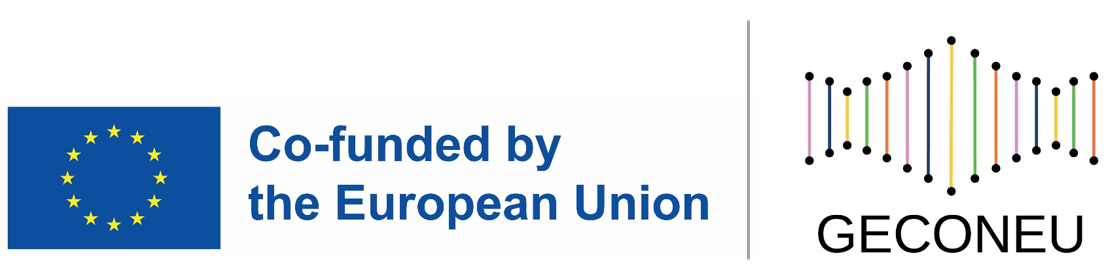 https://gdpr-info.eu/
Since May 2018, the EU General Data Protection Regulation (GDPR) provides EU consumers with enhanced data privacy protections and places stricter controls on genetic data. 

When EU consumers purchase online DTC genetic tests, they exercise two distinct fundamental rights—the right to data privacy and the right to informed medical consent.
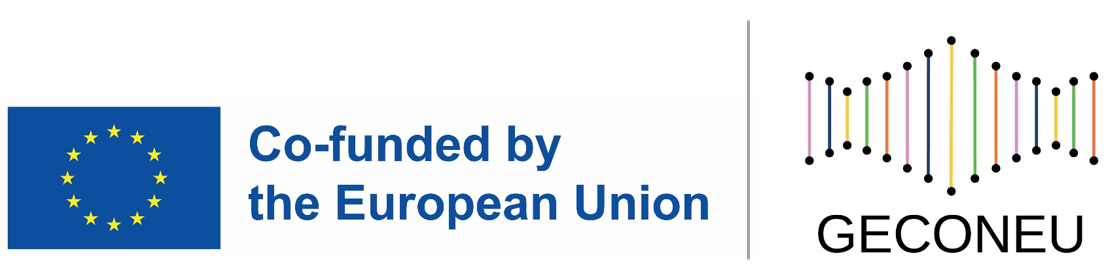 Mahmoud-Davis, S. A. (2021).
[Speaker Notes: Since May 2018, the EU General Data Protection Regulation (GDPR) provides EU consumers with enhanced data privacy protections and places stricter controls on genetic data. 

When EU consumers purchase online DTC genetic tests, they exercise two distinct fundamental rights—the right to data privacy and the right to informed medical consent.]
Recital 32: Conditions for Consent
Consent should be given by a clear affirmative act establishing a freely given, specific, informed and unambiguous indication of the data subject’s agreement to the processing of personal data relating to him or her, such as by a written statement, including by electronic means, or an oral statement. 

This could include ticking a box when visiting an internet website, choosing technical settings for information society services or another statement or conduct which clearly indicates in this context the data subject’s acceptance of the proposed processing of his or her personal data. 

Silence, pre-ticked boxes or inactivity should not therefore constitute consent. 
Consent should cover all processing activities carried out for the same purpose or purposes. 
When the processing has multiple purposes, consent should be given for all of them. 
If the data subject’s consent is to be given following a request by electronic means, the request must be clear, concise and not unnecessarily disruptive to the use of the service for which it is provided.
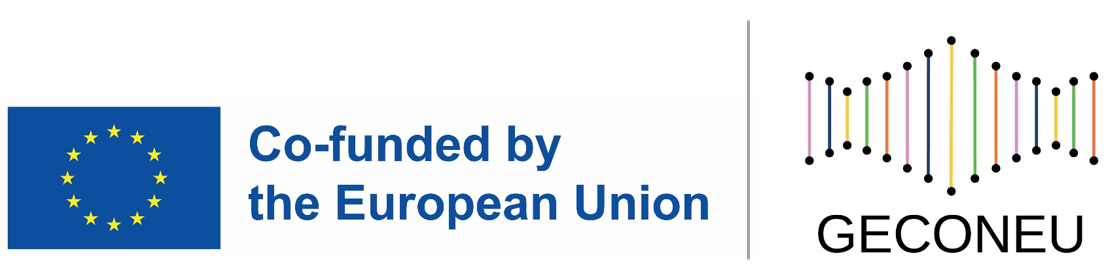 [Speaker Notes: In addition, it regulates the conidtions for consent.]
Recital 34: Genetic data should be defined as personal data relating to the inherited or acquired genetic characteristics of a natural person which result from the analysis of a biological sample from the natural person in question, in particular chromosomal, deoxyribonucleic acid (DNA) or ribonucleic acid (RNA) analysis, or from the analysis of another element enabling equivalent information to be obtained.

Recital 51: “Personal data which are, by their nature, particularly sensitive in relation to fundamental rights and freedoms merit specific protection as the context of their processing could create significant risks to the fundamental rights and freedoms.”
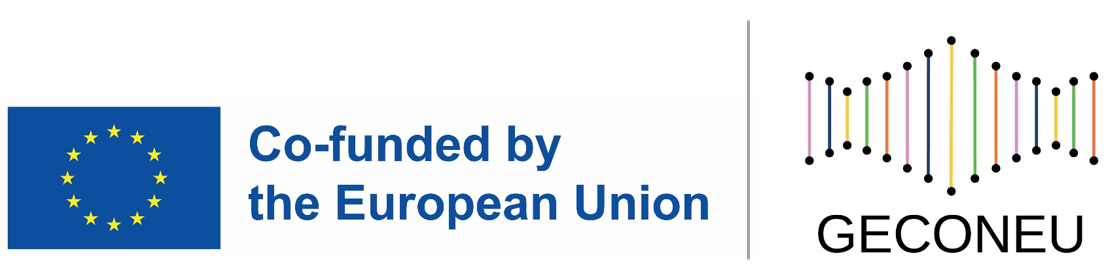 [Speaker Notes: Defines what genetic data, as well as personal data are.]
4
CHAPTER
Statements and guidelines 
of the German Society 
for Human Genetics
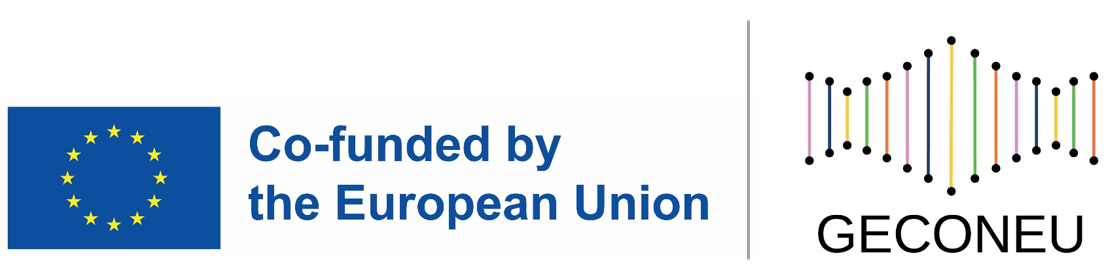 S2k Guideline Human Genetic Diagnostics and Genetic Counseling
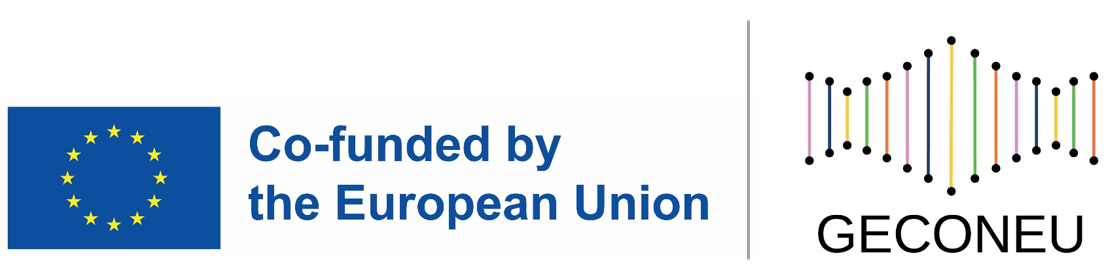 https://register.awmf.org/de/leitlinien/detail/078-015
[Speaker Notes: On this slide you can see the content of the S2k Guideline.]
S2k Guideline Human Genetic Diagnostics and Genetic Counseling
1.1 Genetic information can be of considerable importance for preventive health care and therapy, for individual life planning and especially for reproductive decisions. These can affect not only the patients themselves, but also their partners or family members. 
1.2 Therefore, counseling about genetic characteristics, medical findings and disease probabilities as well as counseling before and after genetic examinations is of particular importance.
1.3 With regard to the legal framework, reference is also made to the Genetic Diagnostics Act and subsequent guidelines as well as the Pregnancy Conflict Act.
1.4 Genetic counseling is a personal communication process between a specially qualified (specialist) physician and the patient. The nature of the issue to be addressed requires communication in the sense of person-centered counseling.
1.5 Genetic counseling is characterized by an open-ended, non-directive approach. Due to the respective autonomy of patient and physician, dissent cannot be excluded in principle and should then be documented in the file.
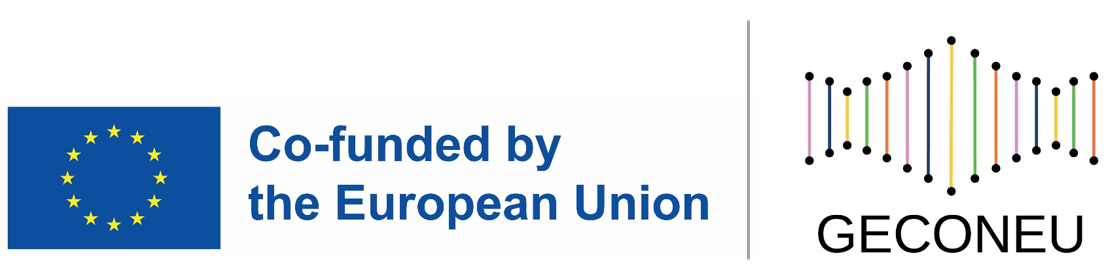 https://register.awmf.org/assets/guidelines/078-015l_S2k_Humangenetische_Diagnostik_Genetische_Beratung_2019-08.pdf
[Speaker Notes: The Guideline stresses the importance of „, counseling about genetic characteristics, medical findings and disease probabilities as well as counseling before and after genetic examinations”..]
S2k Guideline Human Genetic Diagnostics and Genetic Counseling
11 Information for relatives
11.1 The patient should be informed of the possible significance of the findings for the health, prevention and, if applicable, family planning of his or her relatives. If necessary, information for the patient's relatives should be provided, e.g., in the form of a "family letter. 
11.2 "Active" consultation is defined as direct contact by the consulting physician with relatives of patients who are not directly seeking advice. Such contact may not be made without the express wish of the patient and his or her relatives.
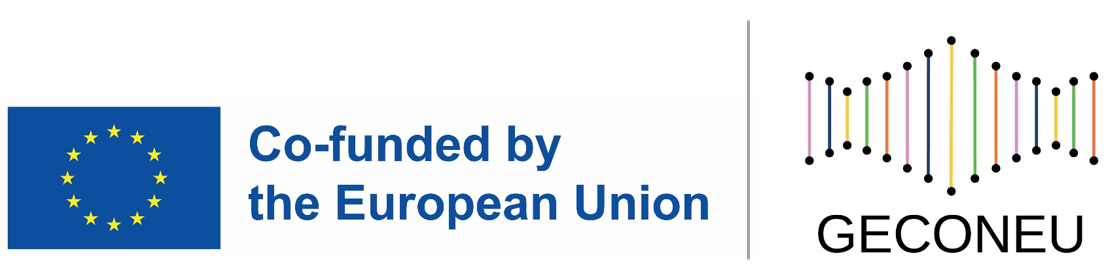 https://register.awmf.org/assets/guidelines/078-015l_S2k_Humangenetische_Diagnostik_Genetische_Beratung_2019-08.pdf
[Speaker Notes: In addtiion, the guidelines regulates the information for the relatives of the tested patient.]
5
CHAPTER
Human rights and their application to 
cognitively impaired adults
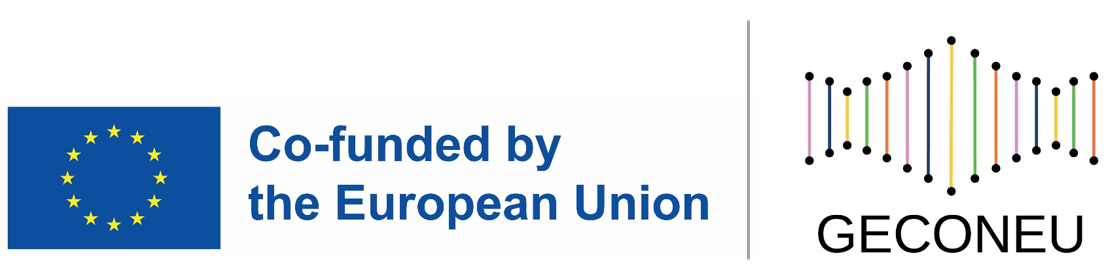 Oviedo-Konvention
Article 6 – Protection of persons not able to consent
Subject to Articles 17 and 20 below, an intervention may only be carried out on a person who does not have the capacity to consent, for his or her direct benefit. 
Where, according to law, a minor does not have the capacity to consent to an intervention, the intervention may only be carried out with the authorisation of his or her representative or an authority or a person or body provided for by law. The opinion of the minor shall be taken into consideration as an increasingly determining factor in proportion to his or her age and degree of maturity. 
Where, according to law, an adult does not have the capacity to consent to an intervention because of a mental disability, a disease or for similar reasons, the intervention may only be carried out with the authorisation of his or her representative or an authority or a person or body provided for by law. The individual concerned shall as far as possible take part in the authorisation procedure. 
The representative, the authority, the person or the body mentioned in paragraphs 2 and 3 above shall be given, under the same conditions, the information referred to in Article 5. 
The authorisation referred to in paragraphs 2 and 3 above may be withdrawn at any time in the best interests of the person concerned.
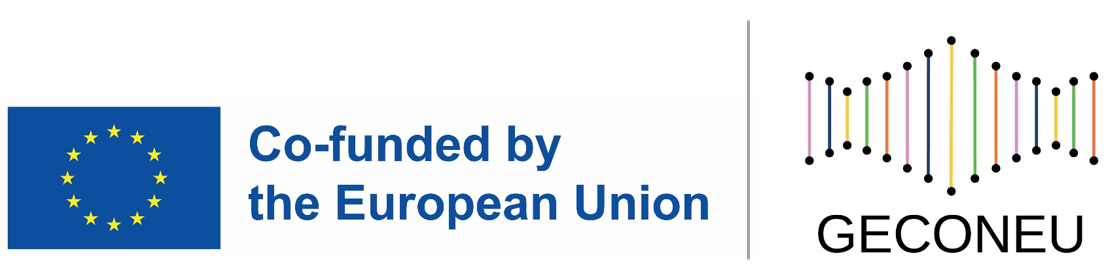 [Speaker Notes: The Oviedo Convention stresses in Article 6 the protection of pesons not able to consent.]
Oviedo-Konvention
Article 7 – Protection of persons who have a mental disorder
Subject to protective conditions prescribed by law, including supervisory, control and appeal procedures, a person who has a mental disorder of a serious nature may be subjected, without his or her consent, to an intervention aimed at treating his or her mental disorder only where, without such treatment, serious harm is likely to result to his or her health.
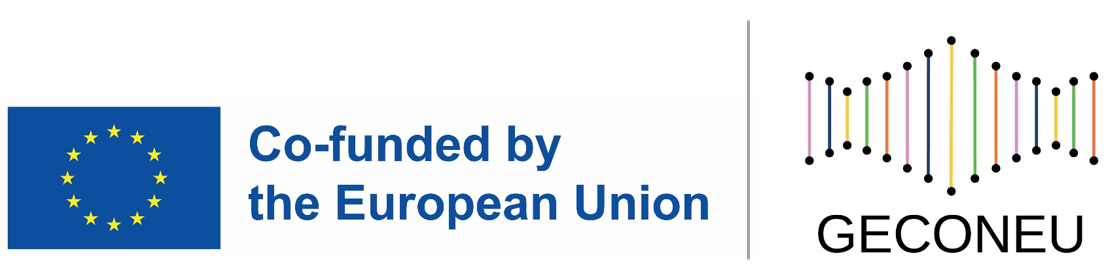 [Speaker Notes: The Oveideo Convention regulates in article 7 the protection of persons who have a mental disorder.]
S2k Guideline Human Genetic Diagnostics and Genetic Counseling
10. Genetic counseling in persons incapable of giving consent.
10.1 If a predictive genetic test is carried out on a person or a prenatal genetic test is carried out on a pregnant woman who is not capable of adequately recognizing the nature, significance and implications of the genetic test for herself or, if applicable, for the embryo/fetus, and of directing her will accordingly, the person's representative must be given detailed genetic counseling in accordance with the contents of this guideline.
10.2 The person who is not capable of giving consent should be involved in the counseling process as far as possible in a manner appropriate to him/her.
10.3 The representative should be enabled by the open-ended genetic counseling to make the decision for or against genetic testing after careful consideration of the interests of the person not capable of giving consent and, if applicable, of the embryo/fetus and other family members.
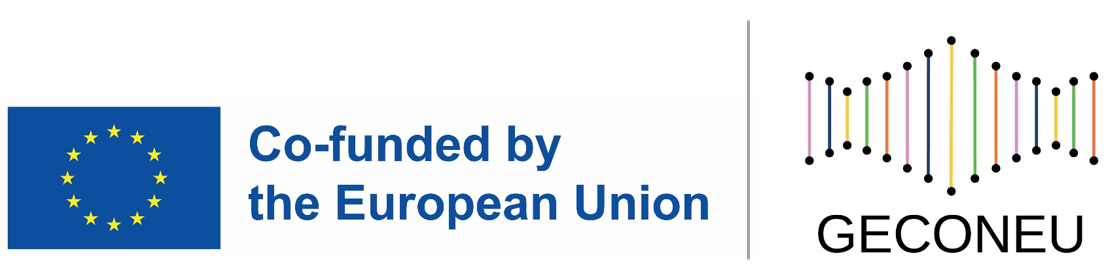 https://register.awmf.org/assets/guidelines/078-015l_S2k_Humangenetische_Diagnostik_Genetische_Beratung_2019-08.pdf
[Speaker Notes: Also the Guideline of the Human Society for Human Genetics stresses the participation of the persons who are not capable of giving consent in the counseling process.]
Additional Protocol to the Convention on Human Rights and Biomedicine, concerning Genetic Testing for Health Purposes
Chapter V – Persons not able to consent
Article 10 – Protection of persons not able to consent 

Subject to Article 13 of this Protocol, a genetic test on a person who does not have the capacity to consent may only be carried out for his or her direct benefit.

Where, according to law, a minor does not have the capacity to consent, a genetic test on this person shall be deferred until attainment of such capacity unless that delay would be detrimental to his or her health or well-being.
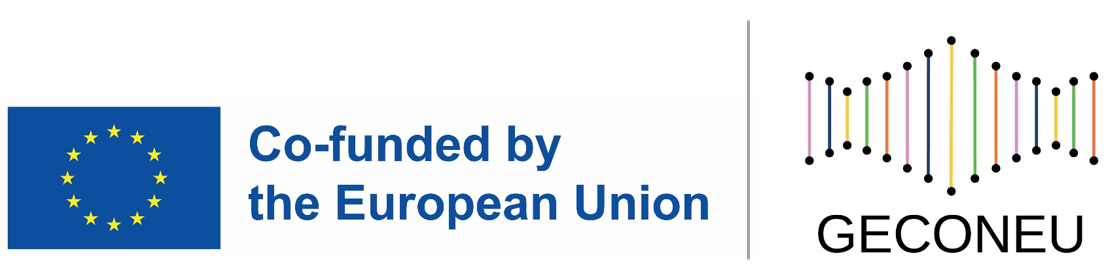 https://rm.coe.int/1680084824
[Speaker Notes: And the additional protocoll to the convention states in article 10 that a genetic test on a person who does not have the capacity to consent may only be carried out for his or her direct benefit.]
Article 11 – Information prior to authorisation, genetic counselling and support 
When a genetic test is envisaged in respect of a person not able to consent, the person, authority or body whose authorisation is required shall be provided with prior appropriate information in particular with regard to the purpose and the nature of the test, as well as the implications of its results.Appropriate prior information shall also be provided to the person not able to consent in respect of whom the test is envisaged, to the extent of his or her capacity to understand.A qualified person shall be available to answer possible questions by the person, authority or body whose authorisation is required, and, if appropriate, the person in respect of whom the test is envisaged.
The provisions of Article 8, paragraph 2, shall apply in the case of persons not able to consent to the extent of their capacity to understand. Where relevant, appropriate support shall be available for the person whose authorisation is required.
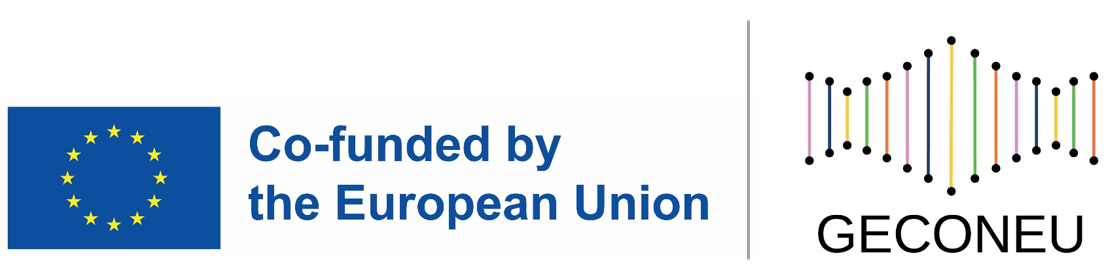 https://rm.coe.int/1680084824
[Speaker Notes: It regulates in article 11 the information needen prior to authorisation, genetic counselling and support]
Article 12 – Authorisation
Where, according to law, a minor does not have the capacity to consent to a genetic test, that test may only be carried out with the authorisation of his or her representative or an authority or a person or body provided for by law. The opinion of the minor shall be taken into consideration as an increasingly determining factor in proportion to his or her age and degree of maturity.

Where, according to law, an adult does not have the capacity to consent to a genetic test because of a mental disability, a disease or for similar reasons, that test may only be carried out with the authorisation of his or her representative or an authority or a person or body provided for by law. Wishes relating to a genetic test expressed previously by an adult at a time where he or she had capacity to consent shall be taken into account. The individual concerned shall, to the extent of his or her capacity to understand, take part in the authorisation procedure.

Authorisation to tests referred to in Article 8, paragraph 2, shall be documented.

The authorisation referred to in paragraphs 1 and 2 above may be withdrawn at any time in the best interests of the person concerned
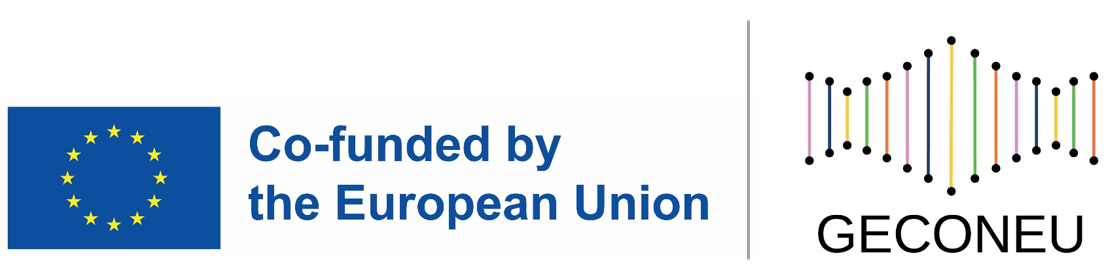 https://rm.coe.int/1680084824
[Speaker Notes: …and stresses in article 12 that the test may only be carried out with the authorisation of his or her representative or an authority or a person or body provided for by law.]
Chapter VI – Tests for the benefit of family members
Article 13 – Tests on persons not able to consent
Exceptionally, and by derogation from the provisions of Article 6, paragraph 1, of the Convention on Human Rights and Biomedicine and of Article 10 of this Protocol, the law may allow a genetic test to be carried out, for the benefit of family members, on a person who does not have the capacity to consent, if the following conditions are met:
the purpose of the test is to allow the family member(s) concerned to obtain a preventive, diagnostic or therapeutic benefit that has been independently evaluated as important for their health, or to allow them to make an informed choice with respect to procreation;
the benefit envisaged cannot be obtained without carrying out this test;
the risk and burden of the intervention are minimal for the person who is undergoing the test;
the expected benefit has been independently evaluated as substantially outweighing the risk for private life that may arise from the collection, processing or communication of the results of the test;
the authorisation of the representative of the person not able to consent, or an authority or a person or body provided for by law has been given;
the person not able to consent shall, in proportion to his or her capacity to understand and degree of maturity, take part in the authorisation procedure. The test shall not be carried out if this person objects to it.
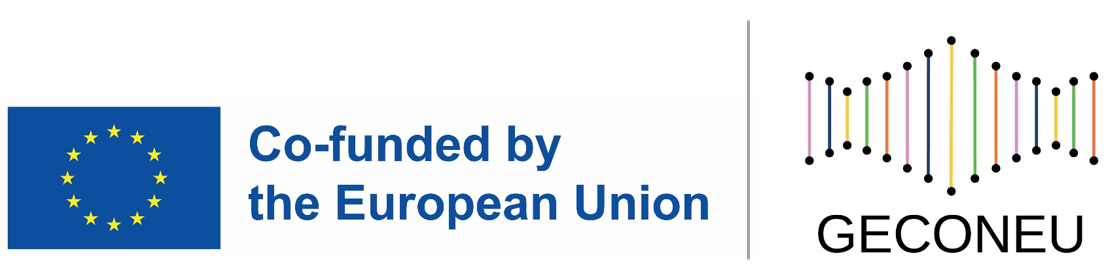 https://rm.coe.int/1680084824
Check your understanding!
Check your understanding!
Which of the following declarations/texts is legally binding?
Universal Declaration on Bioethics and Human Rights (2005) 
UNESCO Declaration on the Human Genome and Human Rights (1997) 
UNESCO Declaration on Genetic Data (2003) 
The Council of Europe Convention on Human Rights and Biomedicine (1997)

Which country regulates the procedures to be used for human genetic testing as well as the use of genetic material, data, and samples through the Genetic Diagnosis Act?
Greece
Germany
Belgium
Turkey
Spain
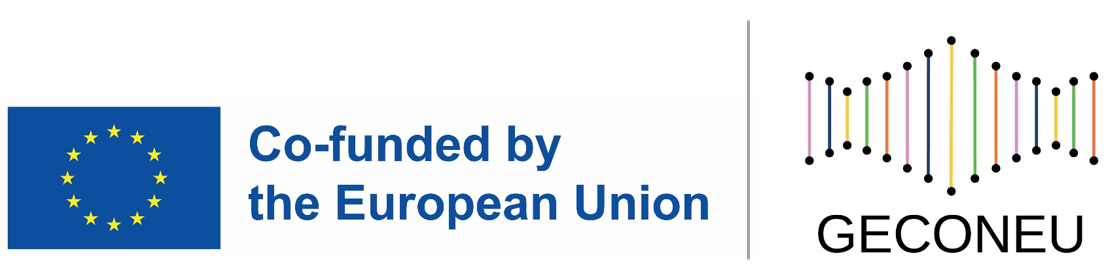 Check your understanding!
The General Data Protection Regulation (2016/679) is applicable in 
all member states
Germany, France and Italy
all over the world
Germany, Sweden, France, Belgium and Spain
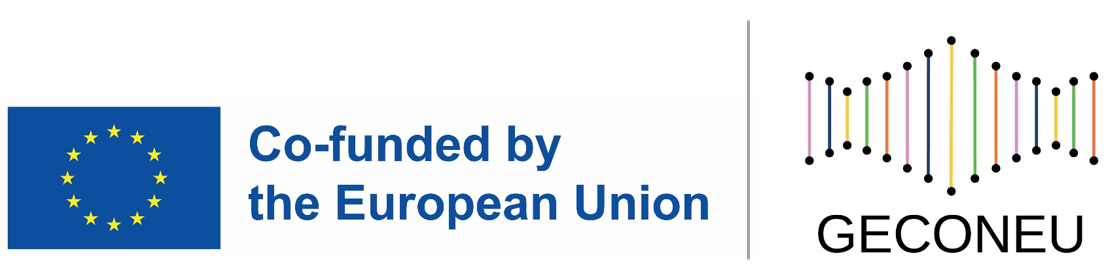 Lesson overviewWhat’s next?
Lesson Overview – What’s next?
In this lesson, we acquired a set of basic notions on human rights. Lesson 2.4 focused on legal framework regarding genetic testing, the differences between the national law of the participating countries in GECONEU project and the basic information about informed consent and data protection.

The next lesson 3.1 will present some basic information about the counseling approaches and the main ideas of family systemic approach, Carl Roger’s theory/humanitarian approach, narrative therapy, cognitive-behavioral therapy, mindfulness-based counseling, reality therapy and psychodynamic approach.
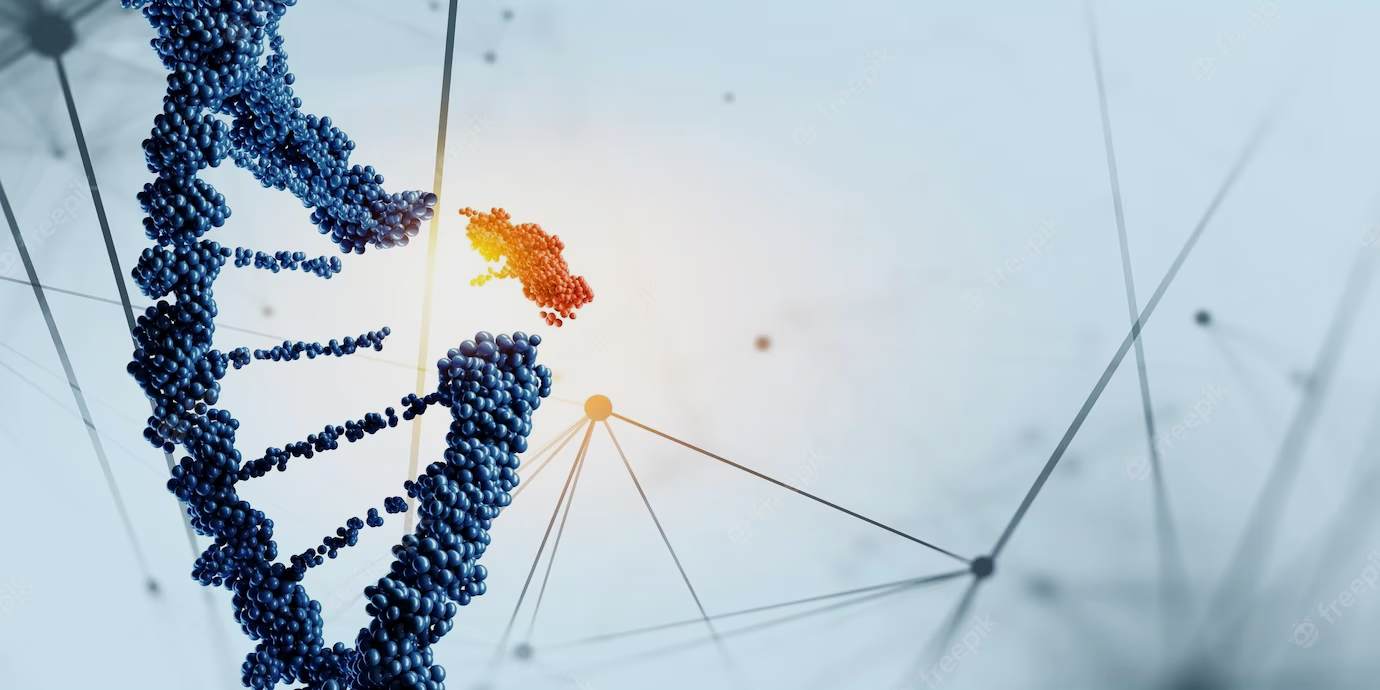 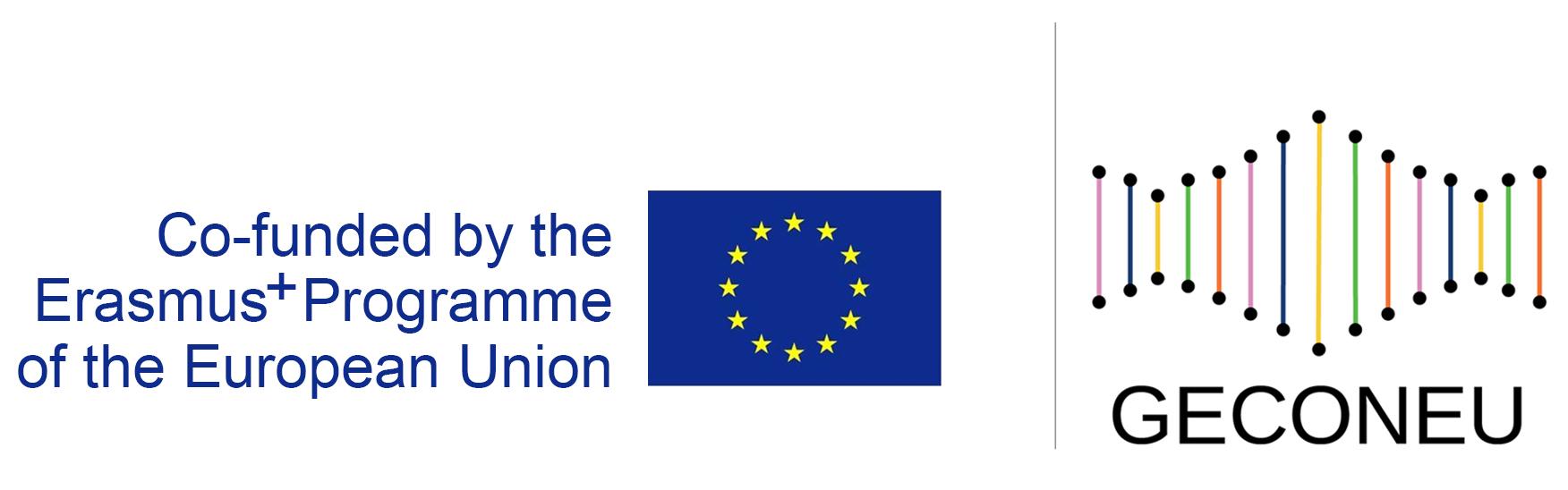 References
Additional resources
References
Beauchamp, T. L., & Childress, J. F. (2019). Principles of biomedical ethics (Eighth edition). Oxford University Press. 

Hübner, D. (2018). Introduction to philosophical ethics (2nd, revised and corrected edition). UTB Philosophy: Vol. 4121. Vandenhoeck & Ruprecht. 

Mahmoud-Davis, S. A. (2021). Direct-to-consumer genetic testing: EmpoweringEU Consumers and giving meaning to the informed consent process within the IVDR and GDPR frameworks,. WASH. U. GLOBAL STUD. L. REV., 1(19). https://openscholarship.wustl.edu/law_globalstudies/vol19/iss1/5

Schöne-Seifert, B. (2007). Fundamentals of medical ethics. Kröner-Taschenbuch: Band 503. Alfred Kröner Verlag. 

Şık, A. S., Aydınoğlu, A. U., & Aydın Son, Y. (2021). Assessing the readiness of Turkish health information systems for integrating genetic/genomic patient data: System architecture and available terminologies, legislative, and protection of personal data. Health Policy (Amsterdam, Netherlands), 125(2), 203–212. https://doi.org/10.1016/j.healthpol.2020.12.004
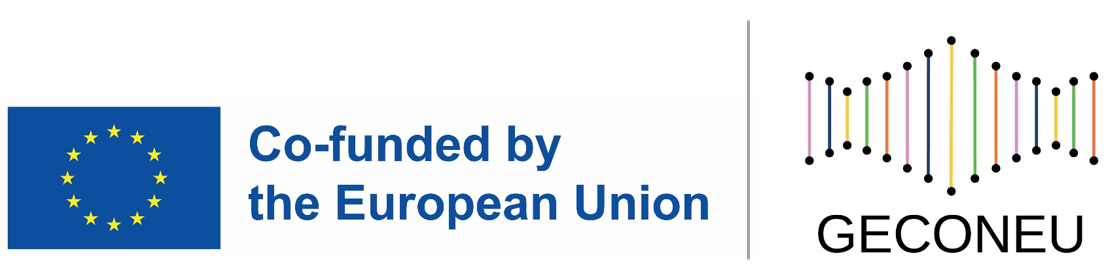 Additional resources
Websites:
Conseil de l'Europe. (1997). Convention for the Protection of Human Rights and Dignity of the Human Being with regard to the Application of Biology and Medicine: Convention on Human Rights and Biomedicine. https://rm.coe.int/168007d002

Additional Protocol to the Convention on Human Rights and Biomedicine, concerning Genetic Testing for Health Purposes (2008). https://rm.coe.int/1680084824

Law on Genetic Testing in Humans (Genetic Diagnostics Act - GenDG), 14 Yearbook of Science and Ethics 347 (2009). 

Genetic Diagnostics Act, 2016. https://www.bundesgesundheitsministerium.de/service/begriffe-von-a-z/g/gendiagnostikgesetz.html

General Data Protection Regulation (2018). https://gdpr-info.eu/ 

https://www.cagc-accg.ca
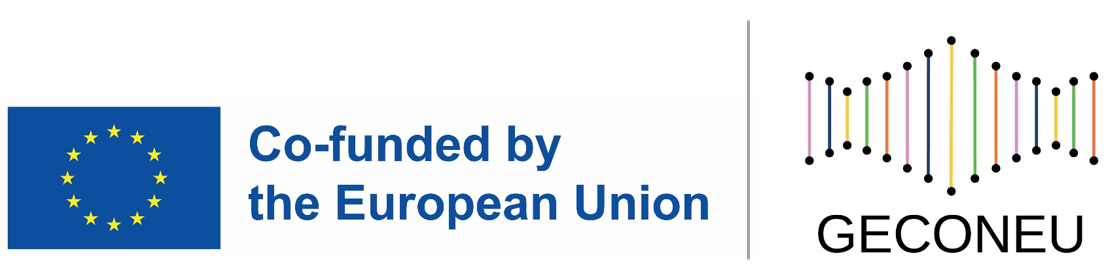 Thank you
Visit our website

http://www.genecounsel.eu/
This project has been funded with support from the European Commission. This presentation reflects the views only of the author, and the Commission cannot be held responsible for any use which may be made of the information contained herein.